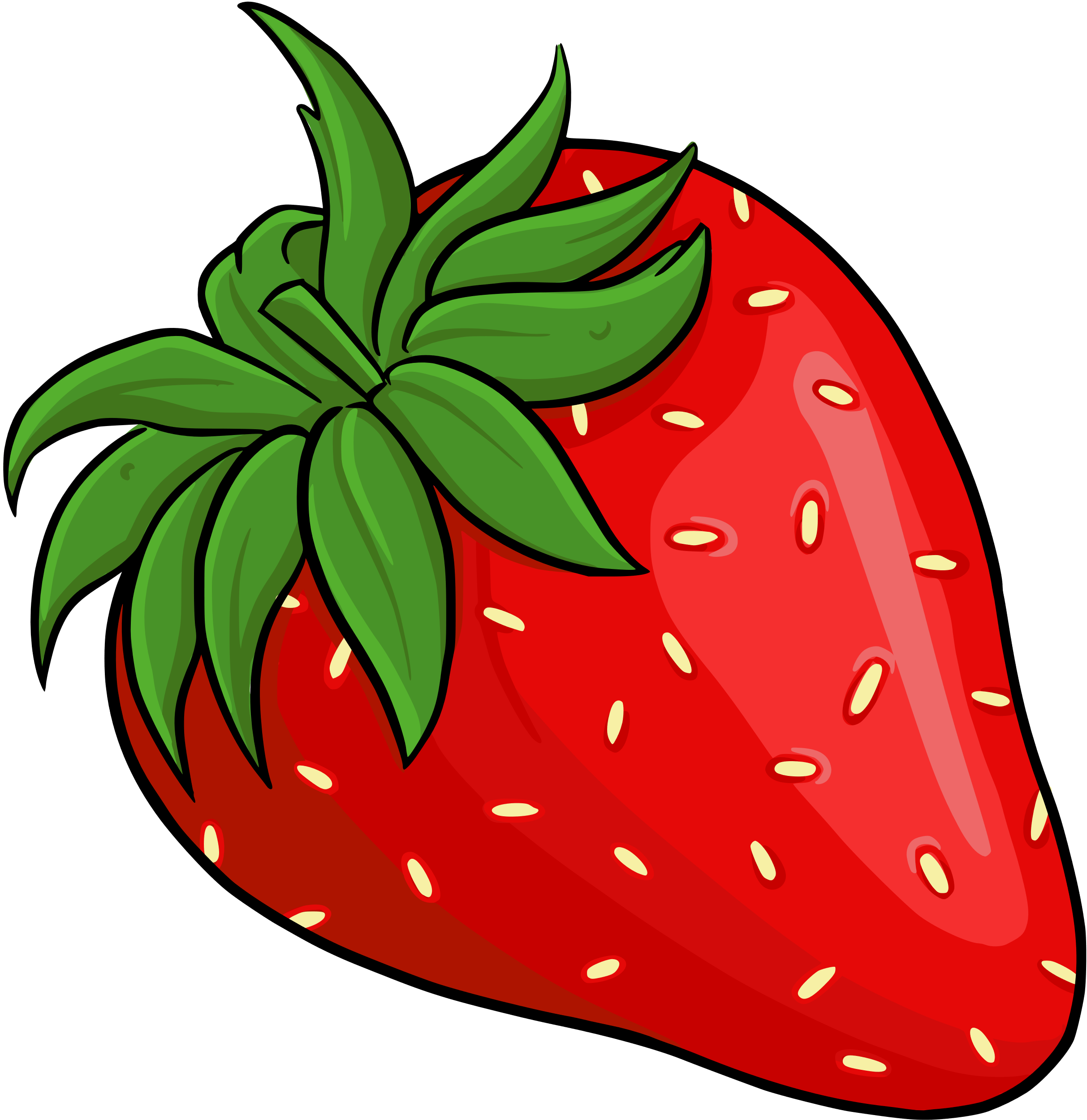 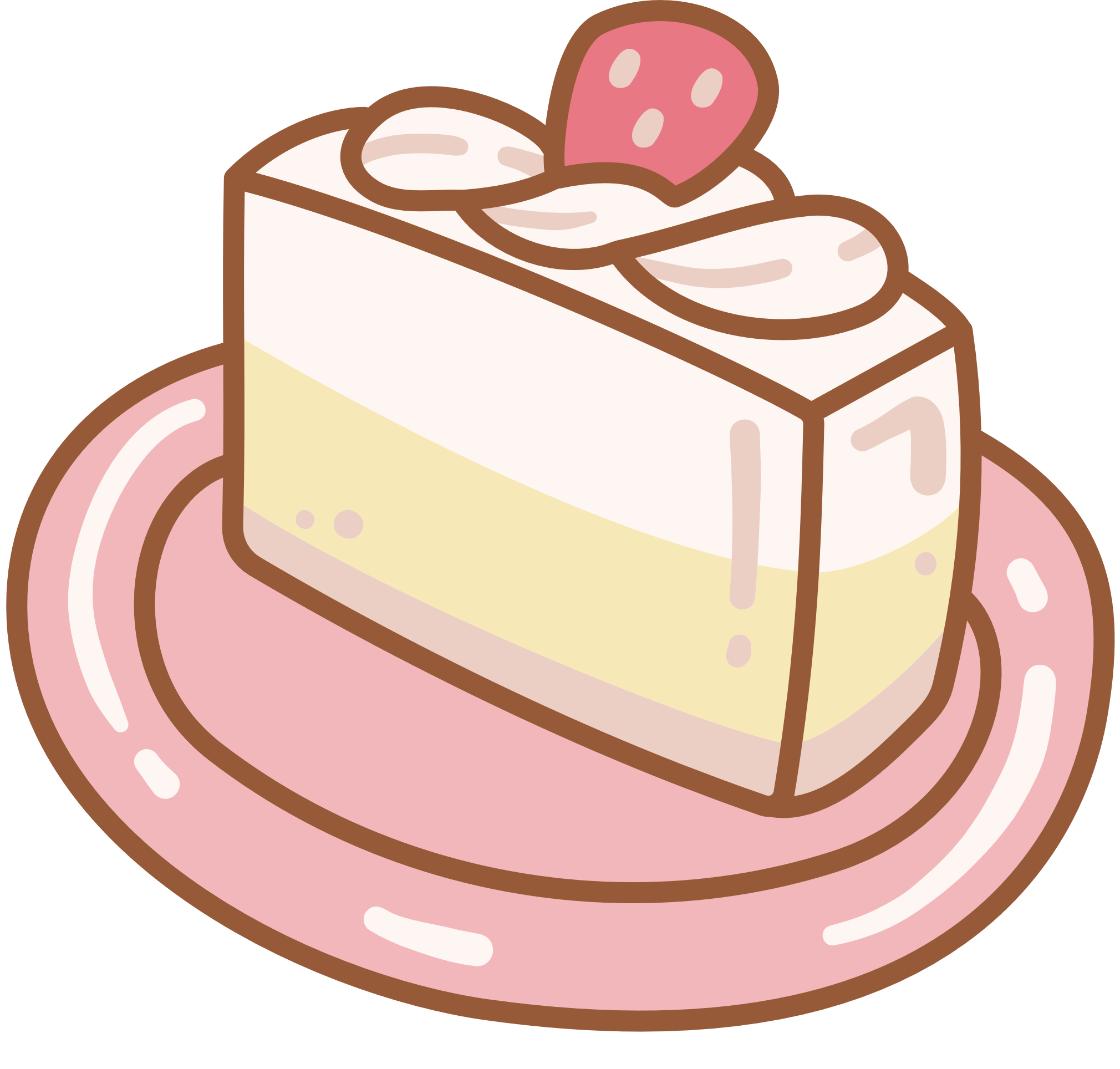 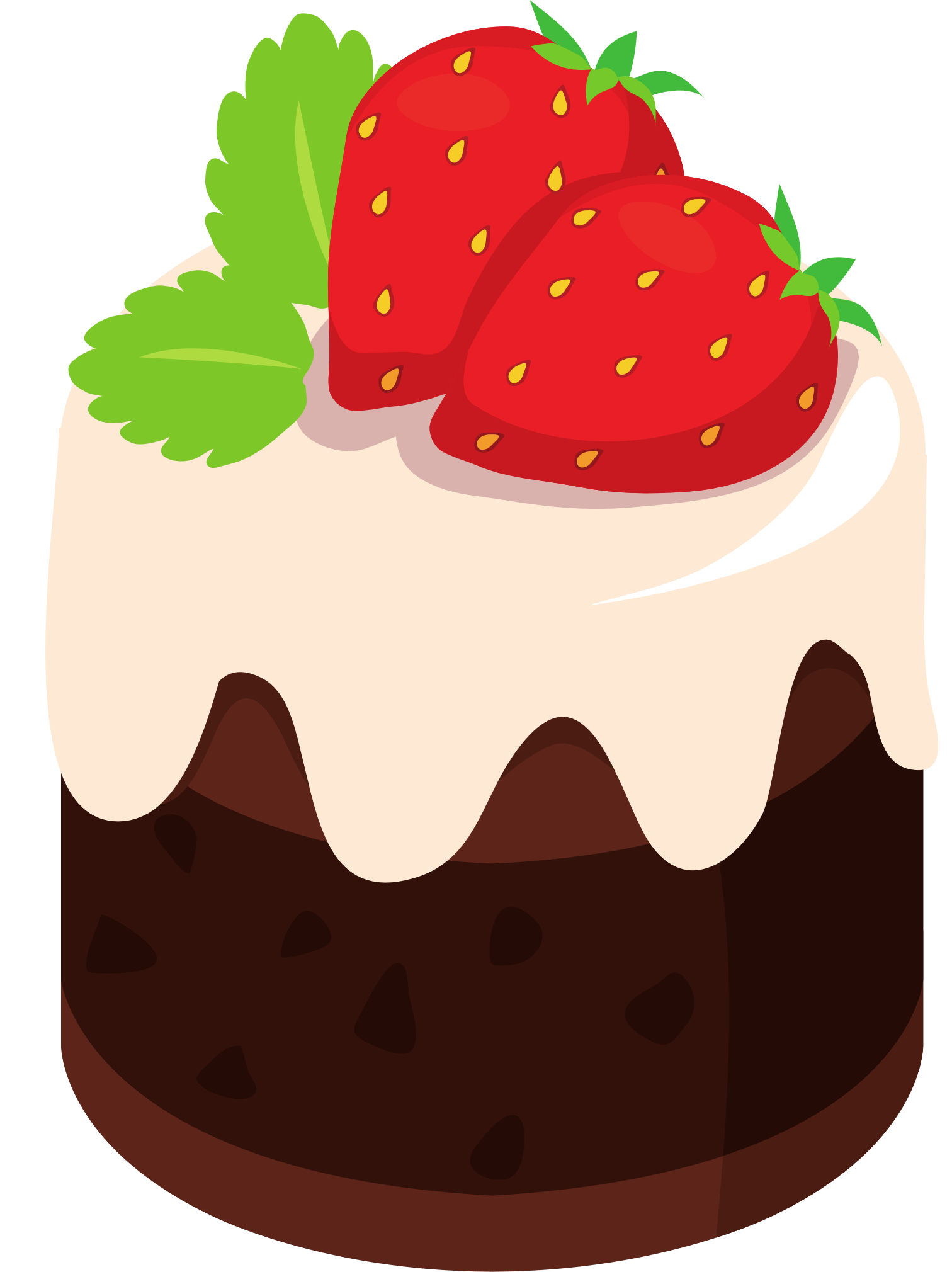 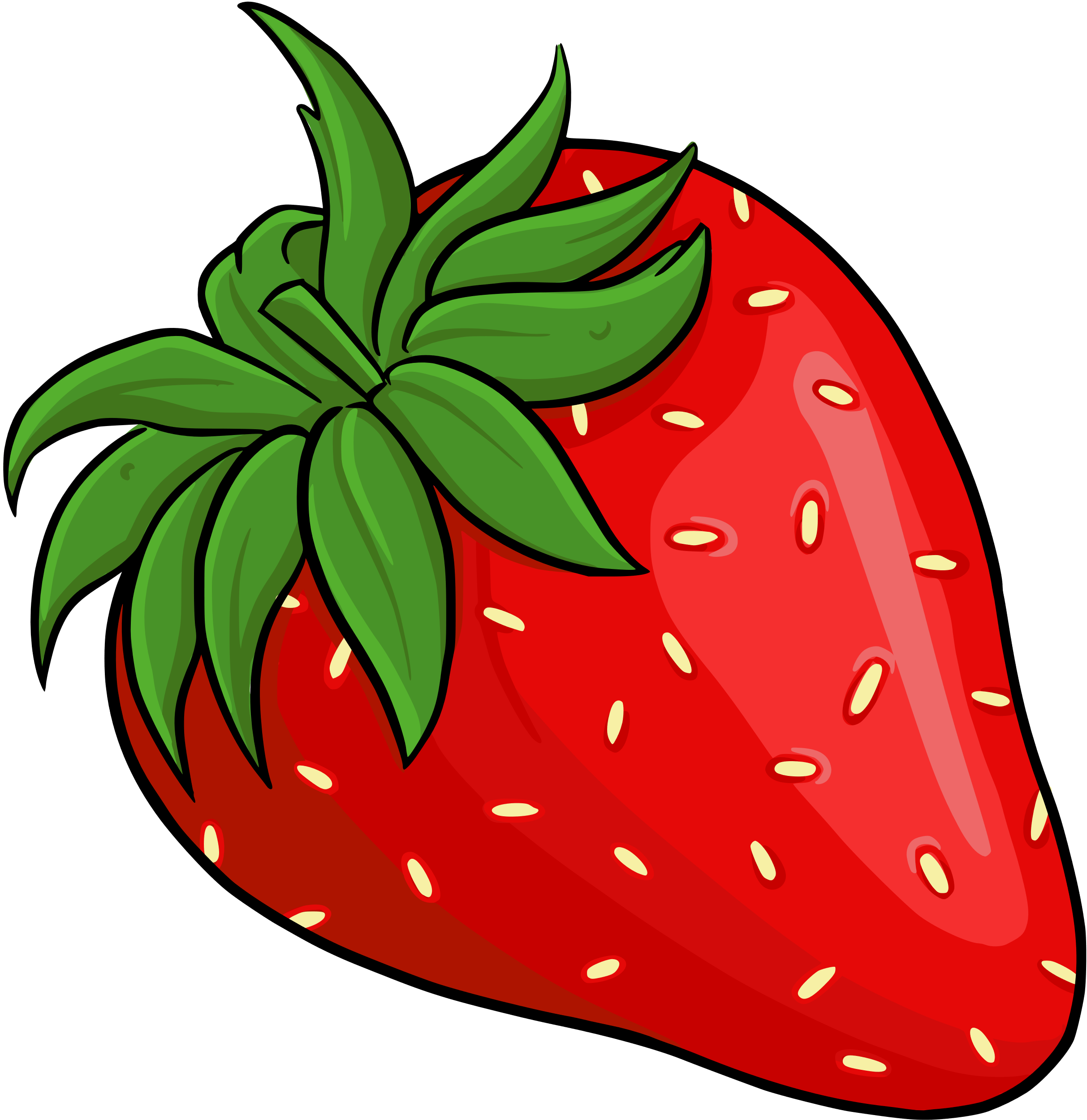 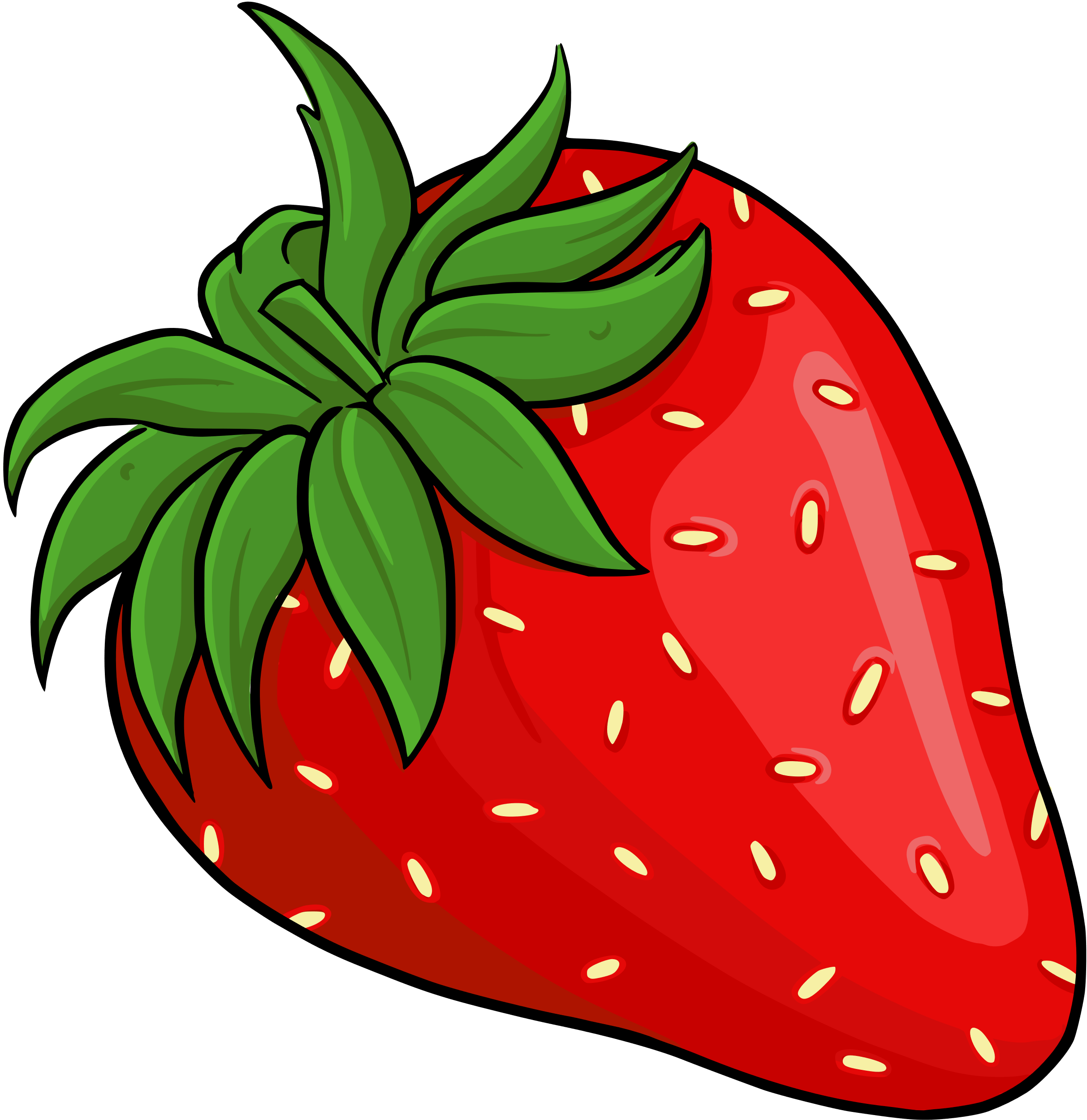 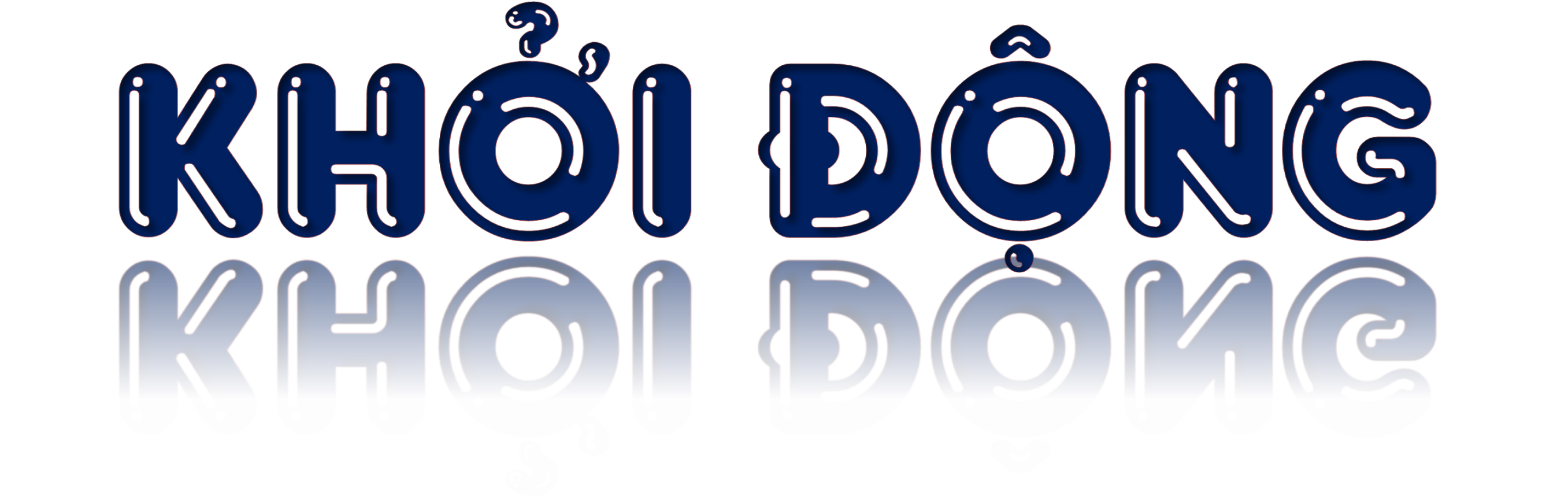 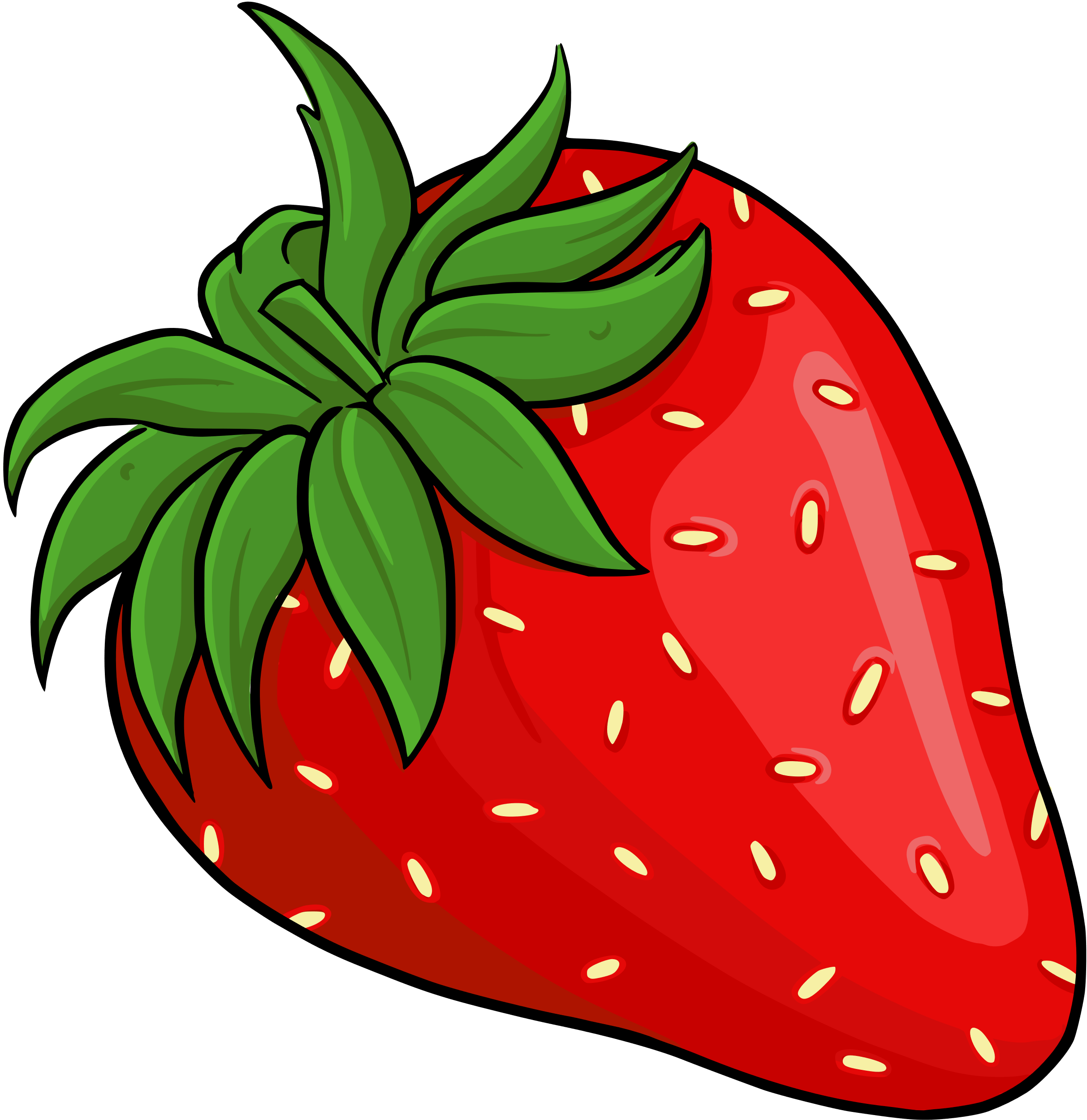 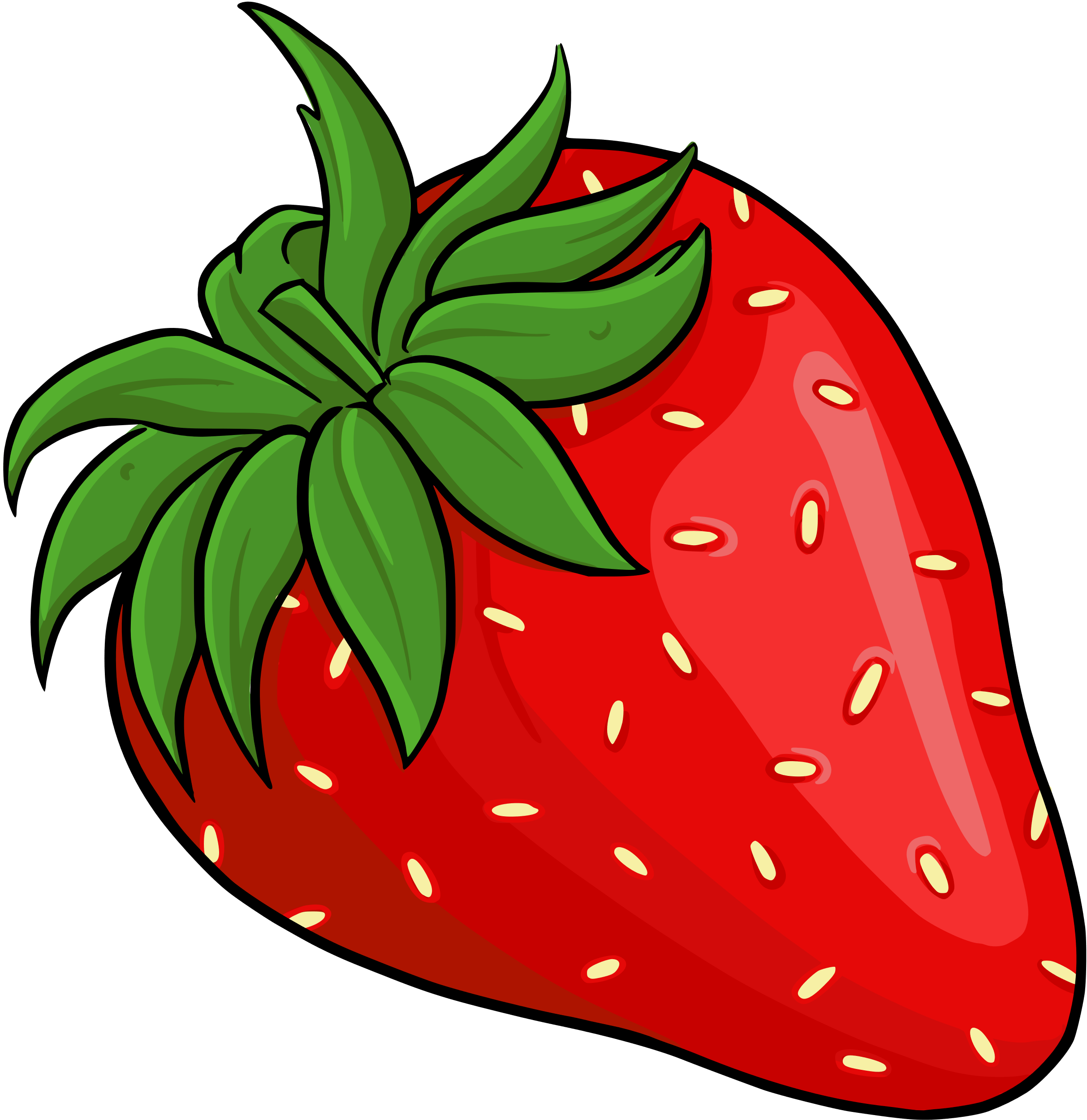 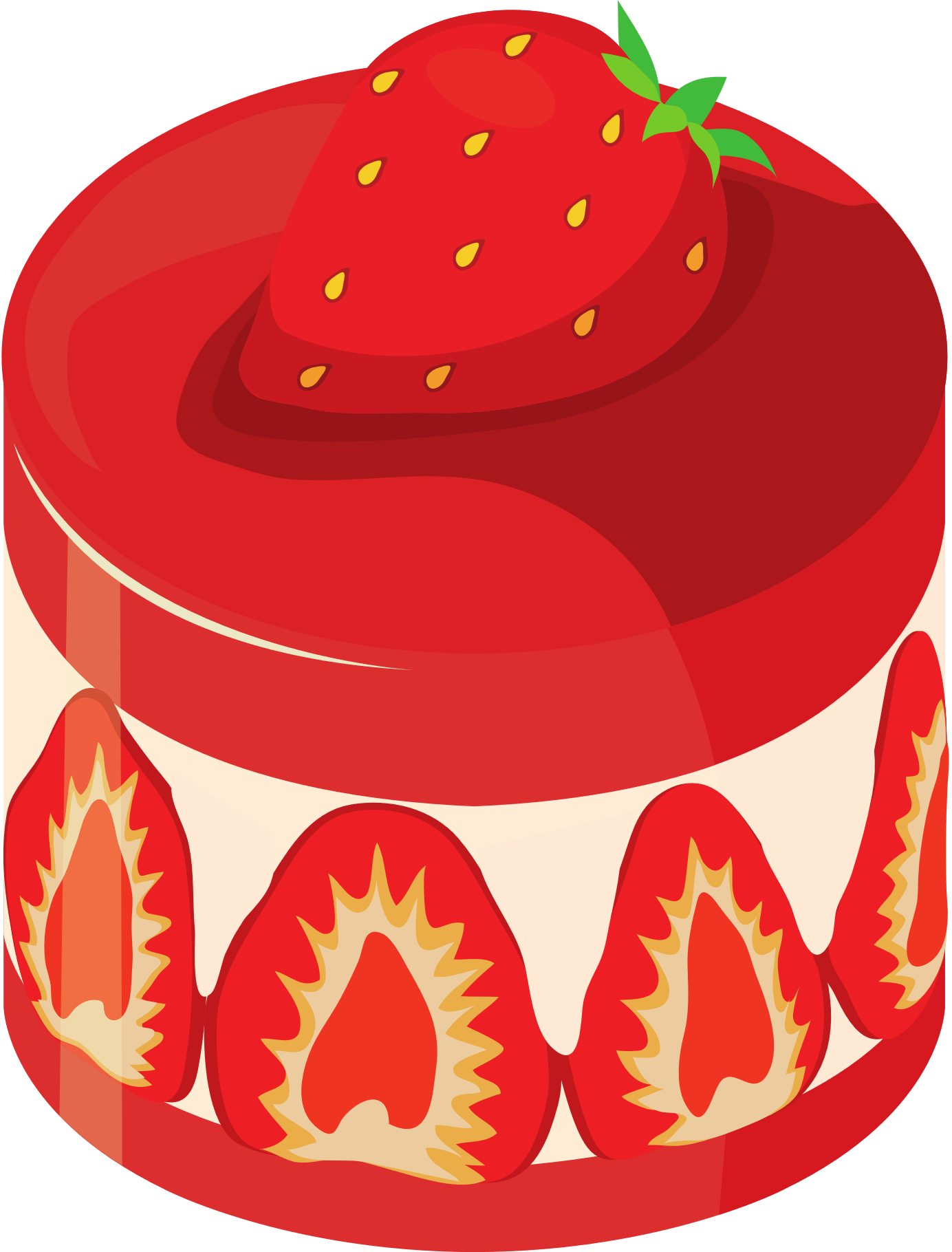 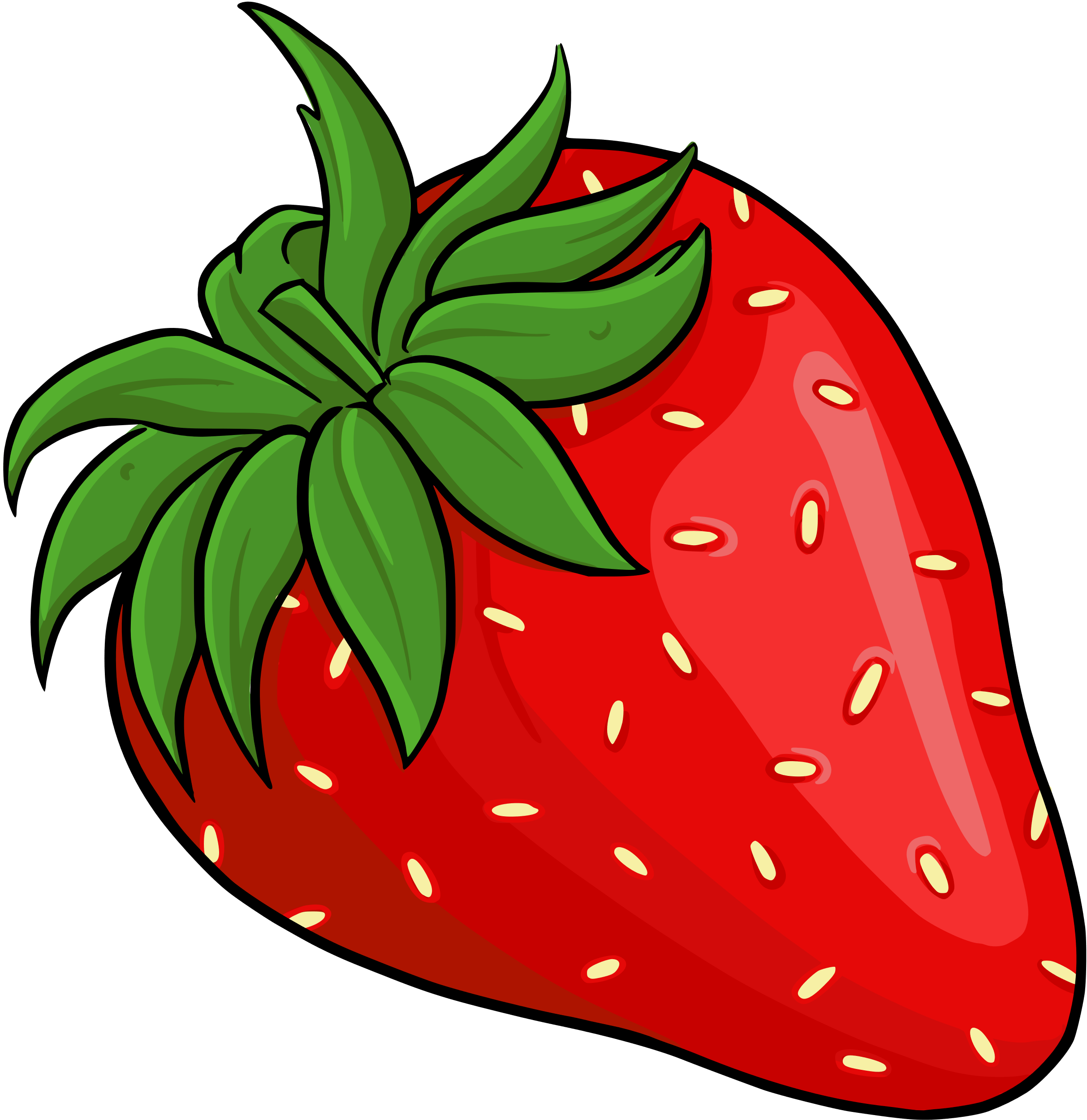 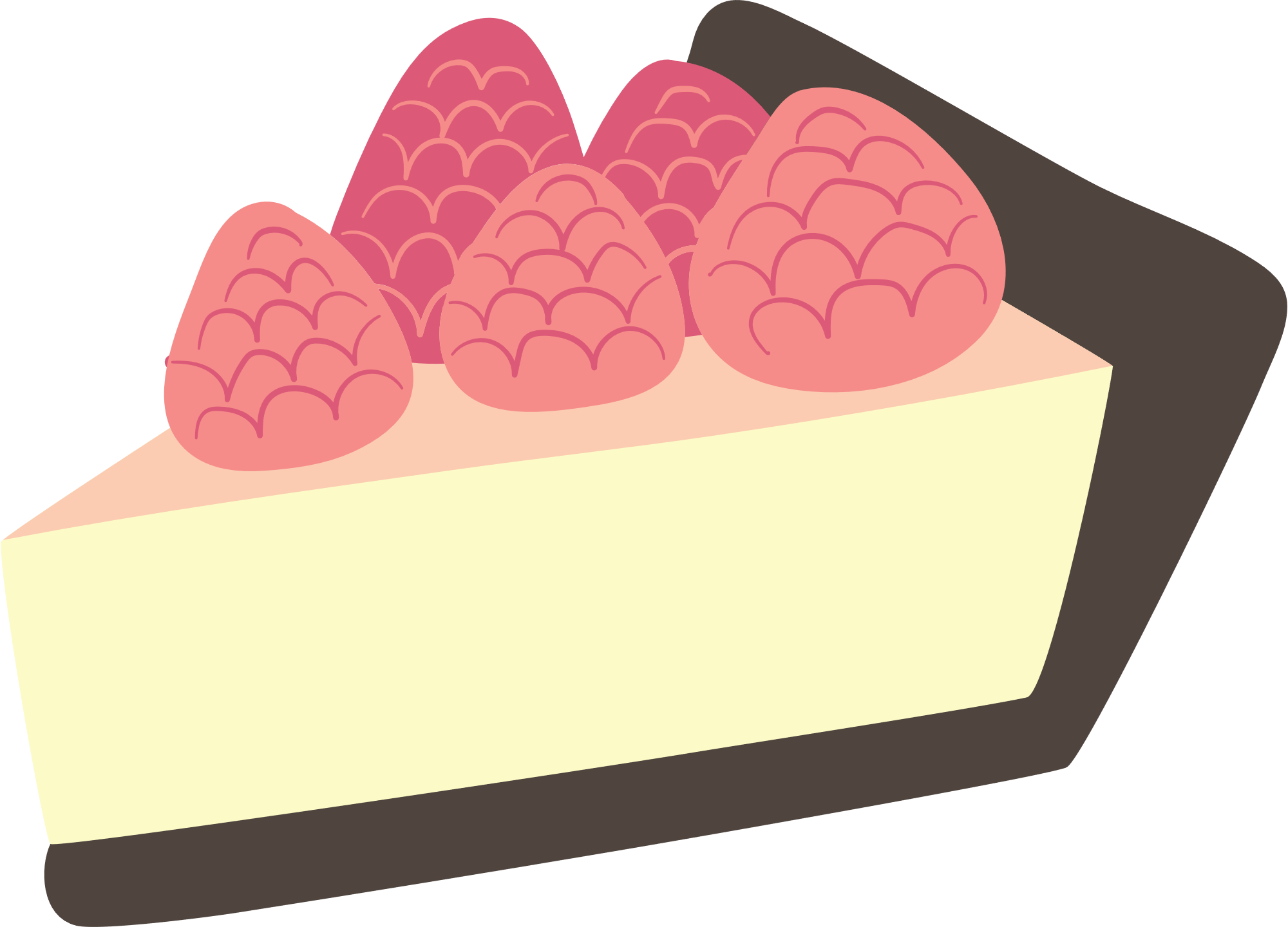 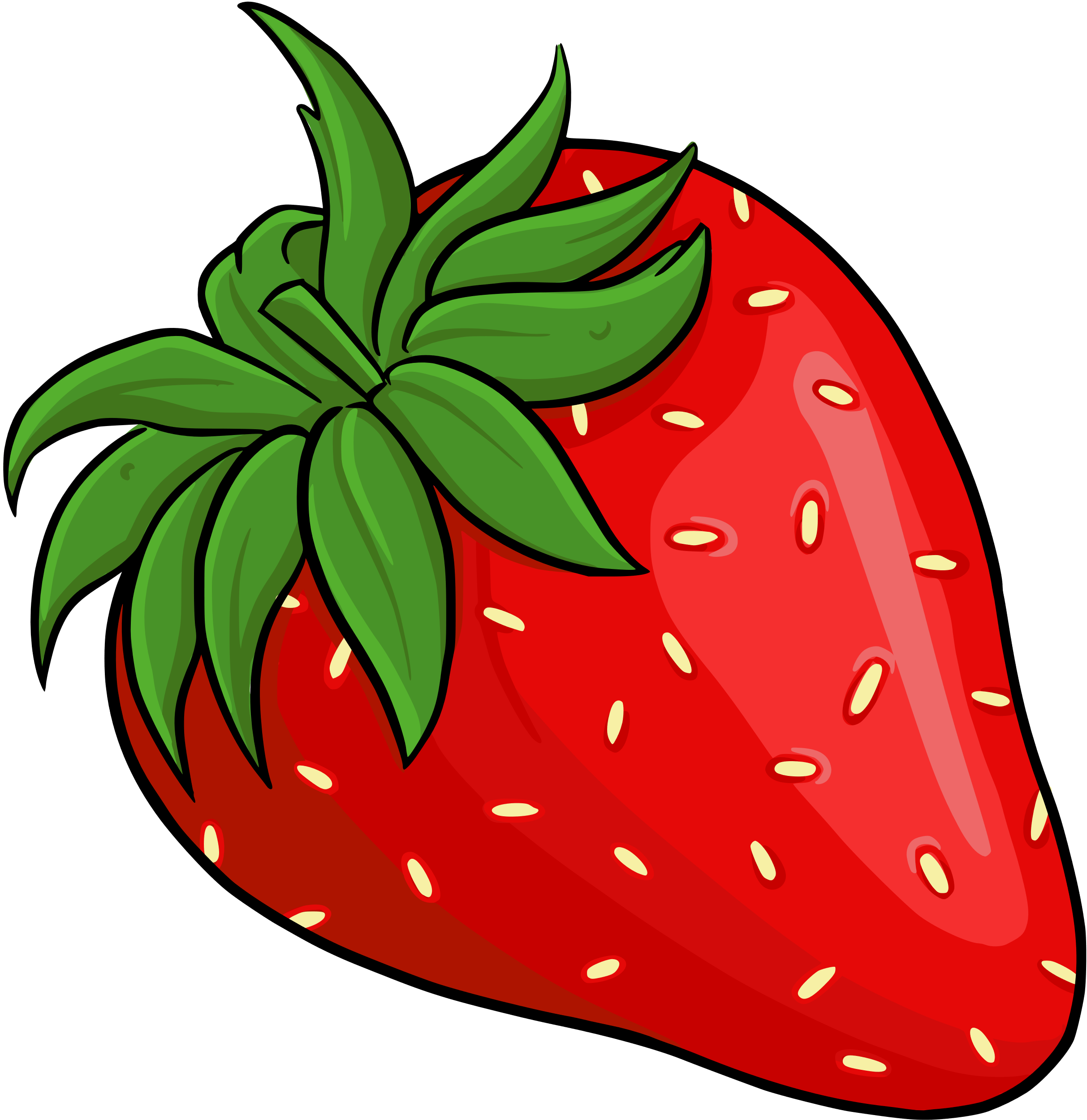 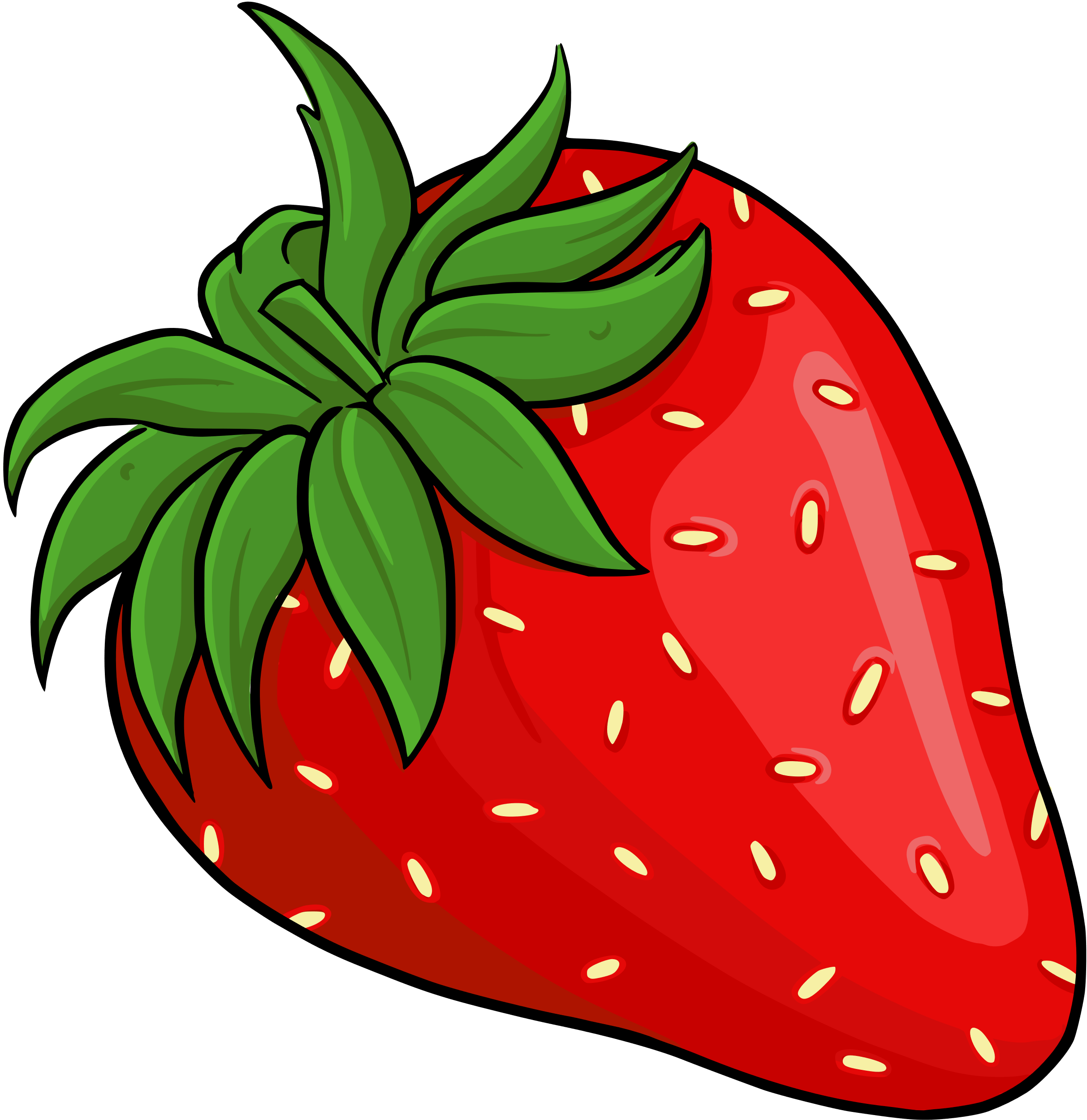 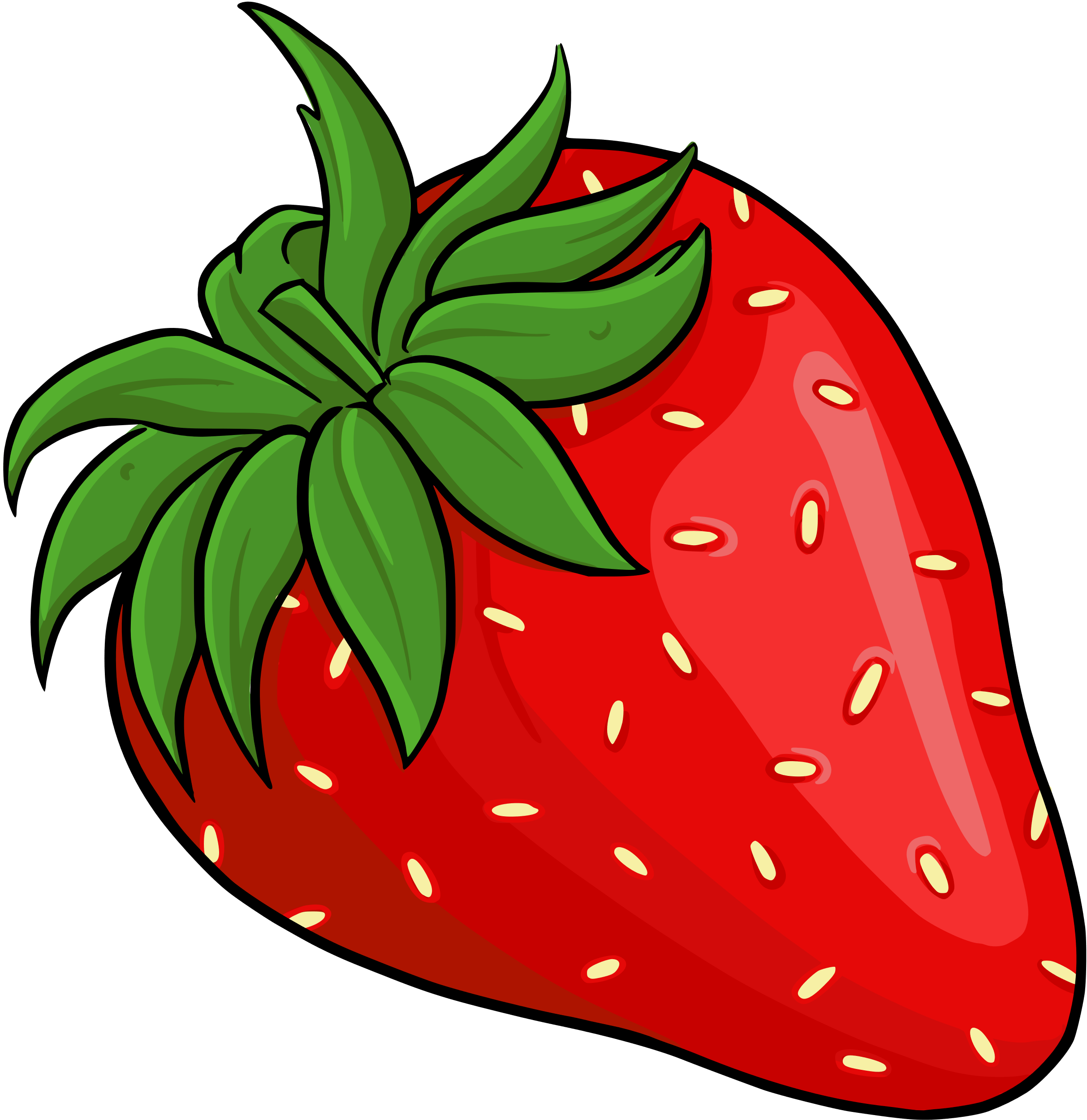 Bé tập làm bánh
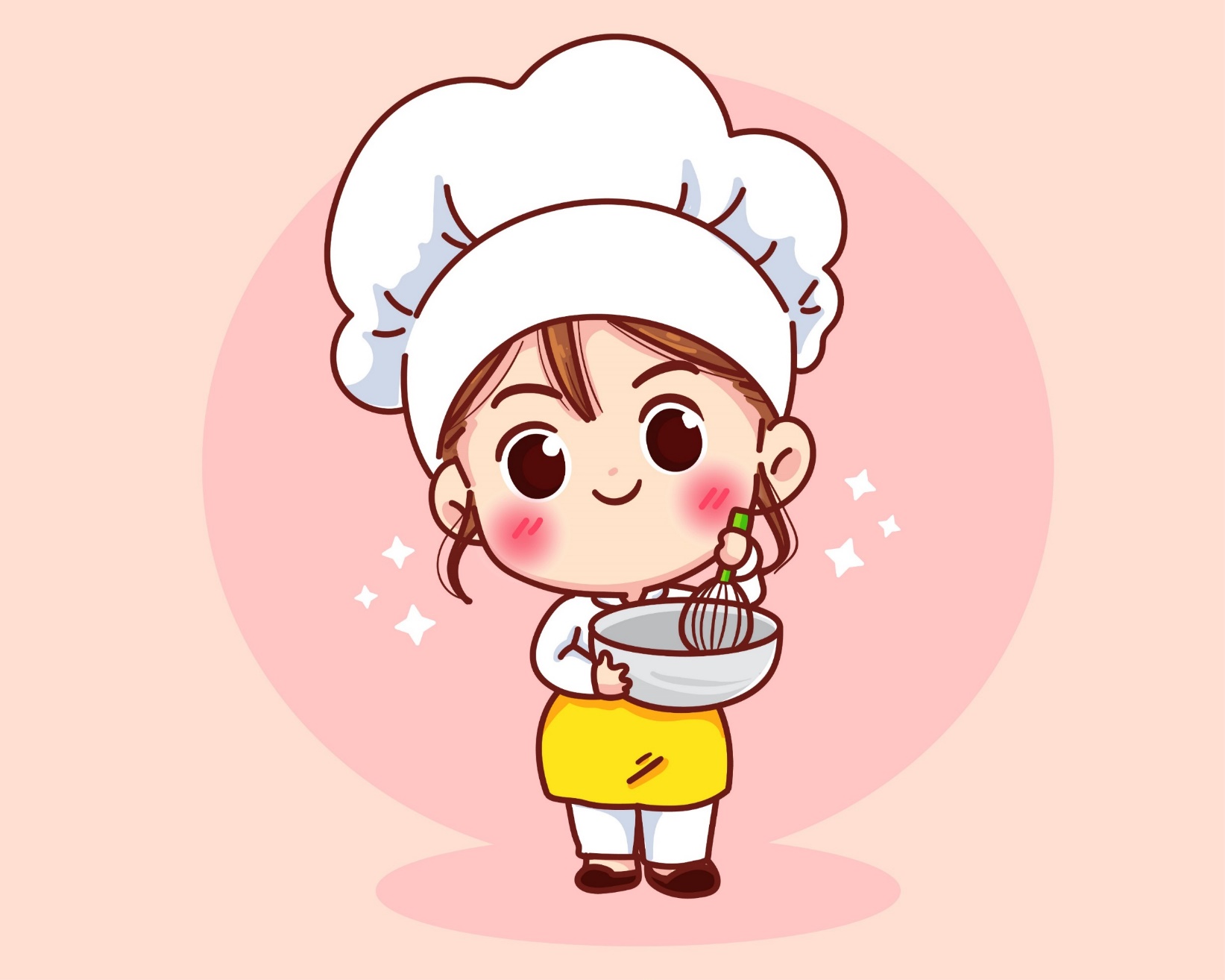 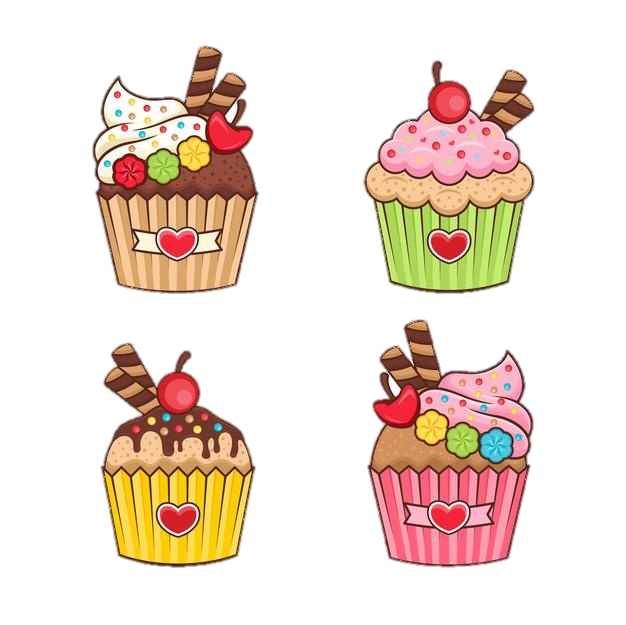 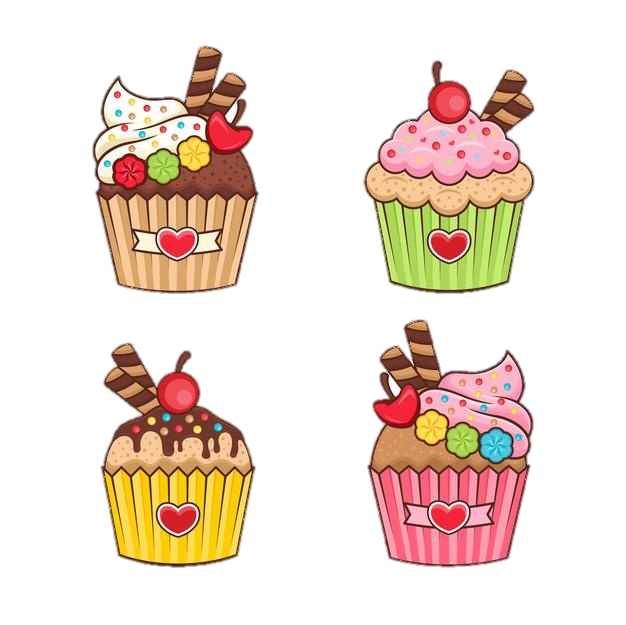 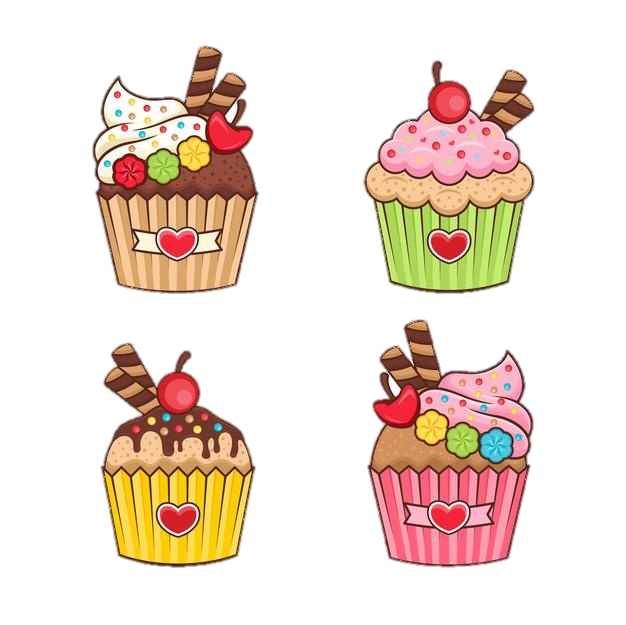 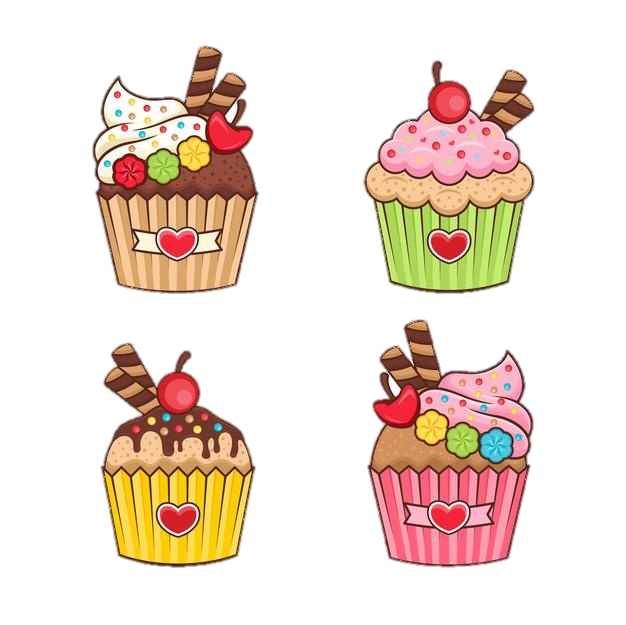 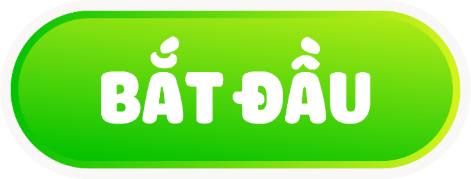 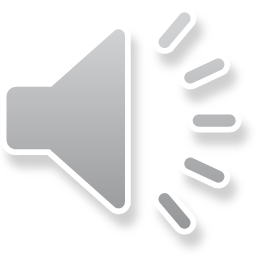 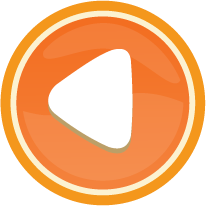 Chúng mình cùng
làm bánh
tặng Mẹ nhé!
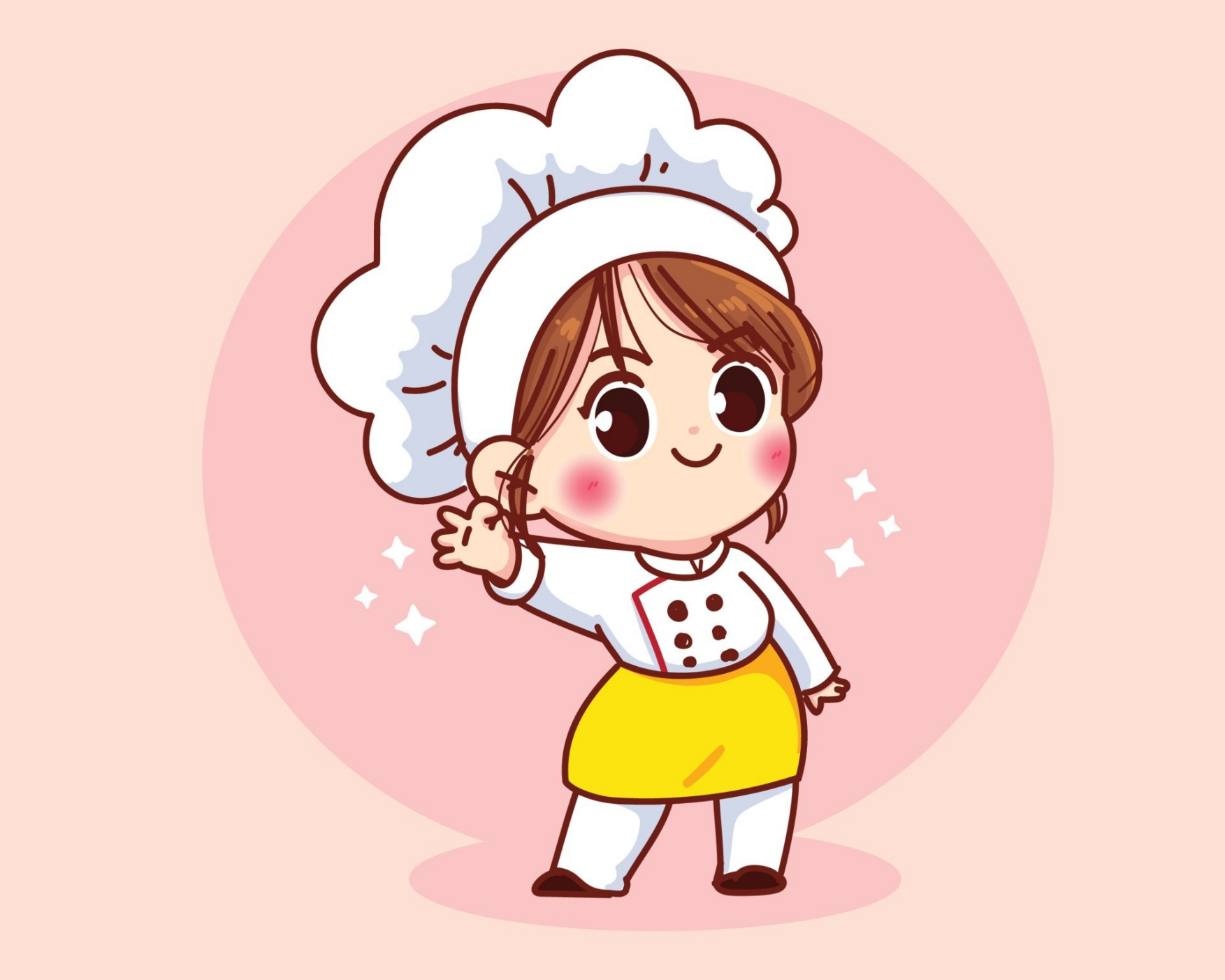 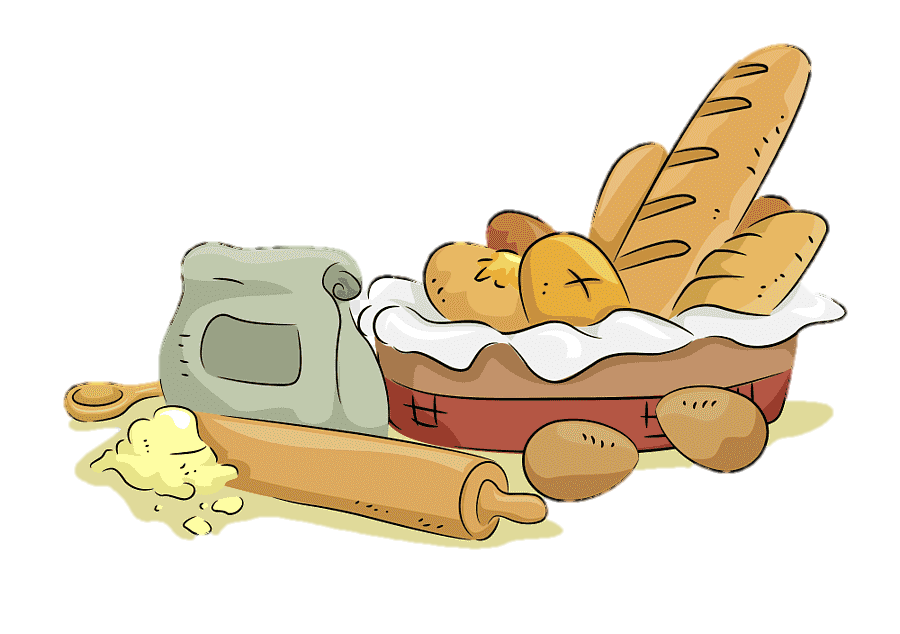 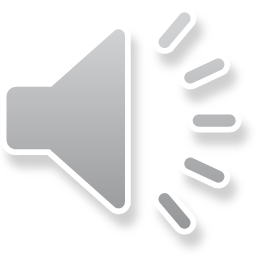 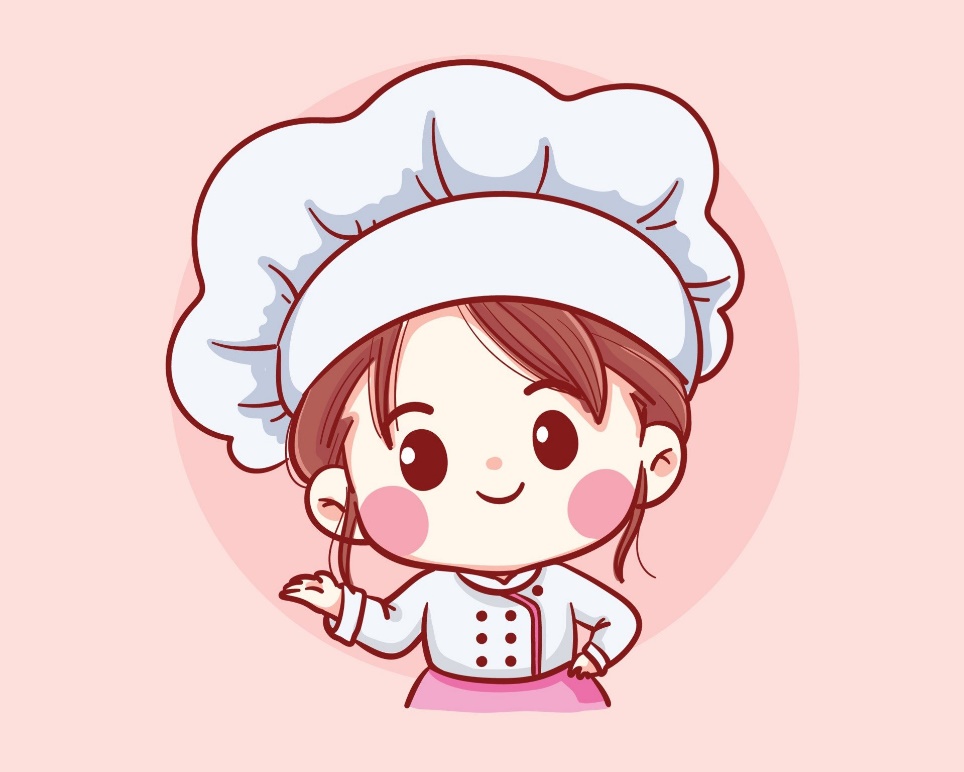 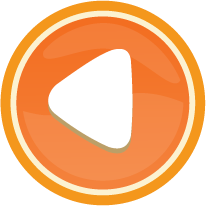 -Click vào A/B/C/D để ra đáp án.
- Click vào cô bé để ra phần quà.
1. Nếu gọi chiều dài là a, chiều rộng là b, chiều cao là c thì công thức tính diện tích xung quanh hình hộp chữ nhật là:
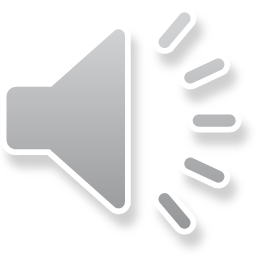 Âm thanh 
khi chọn Đúng
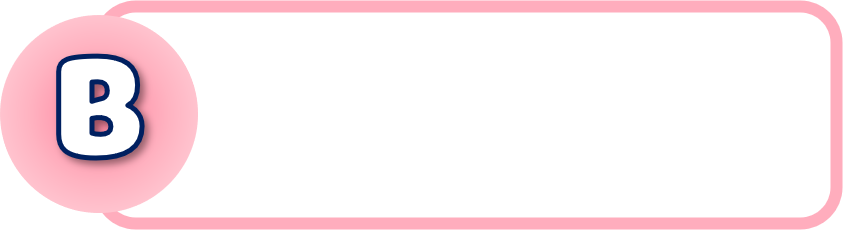 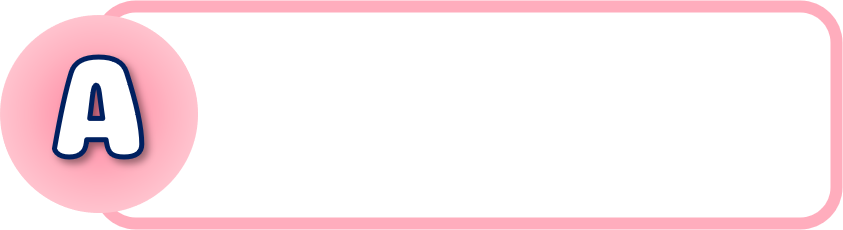 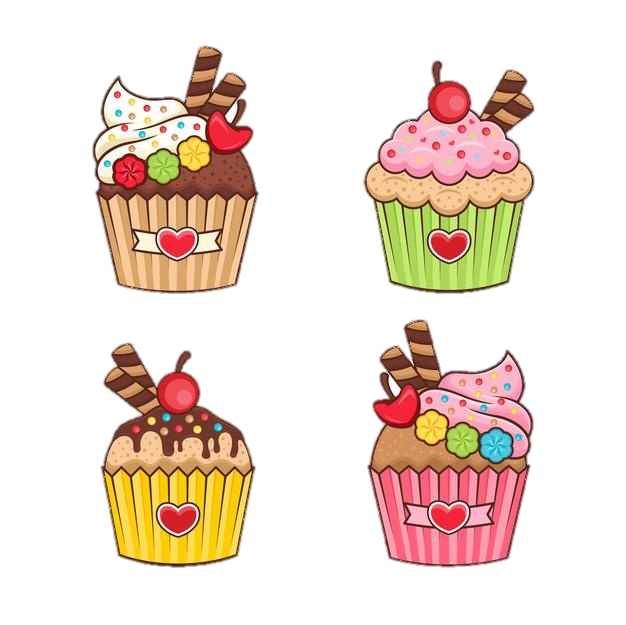 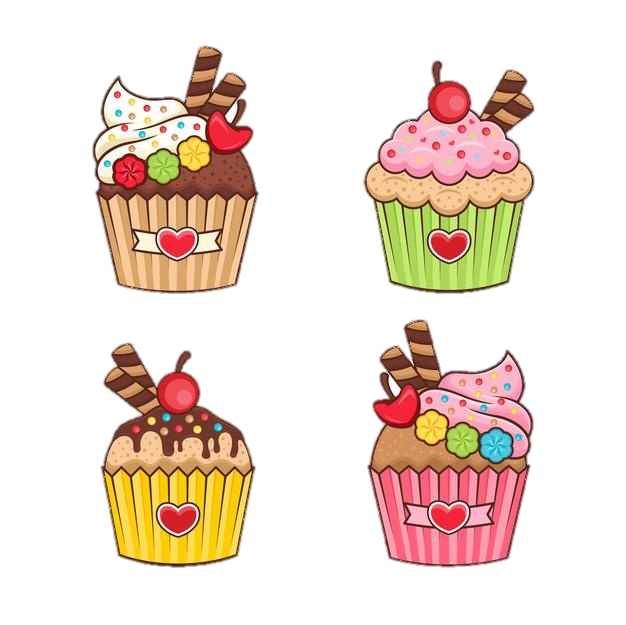 Sxq = (a + b) x 2 x c
Sxq = (a + b) x  c
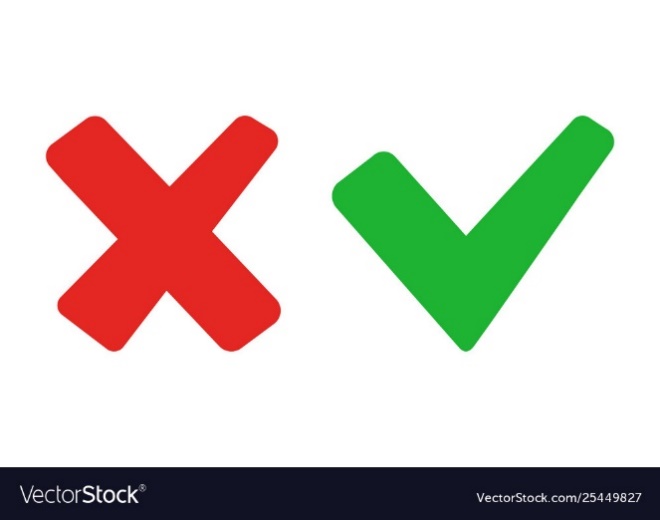 Âm thanh 
khi chọn Sai
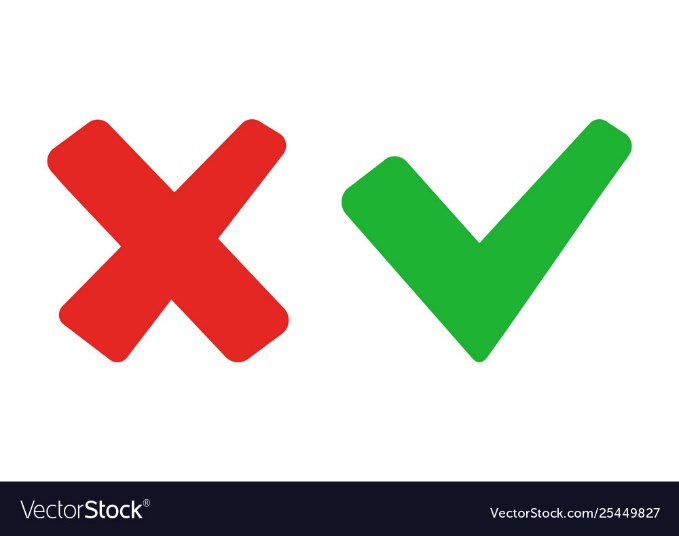 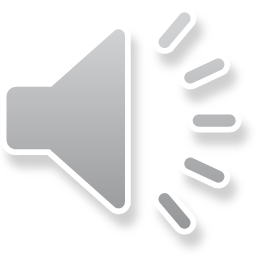 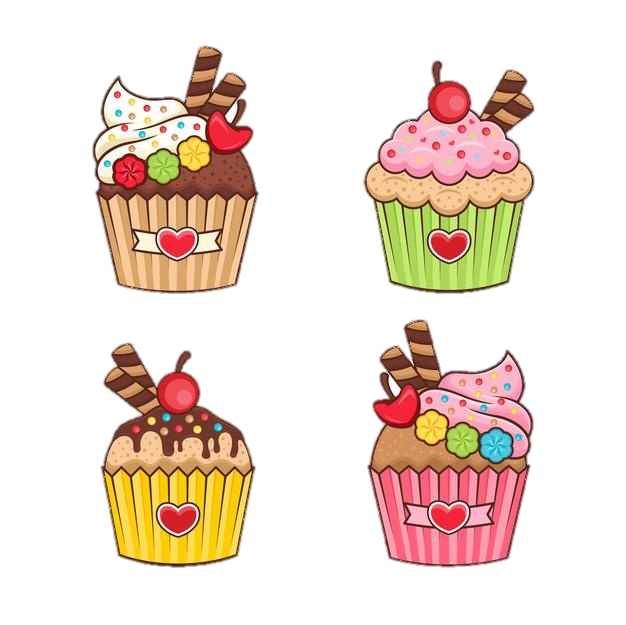 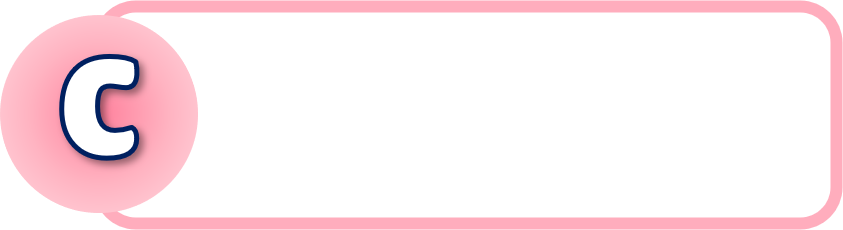 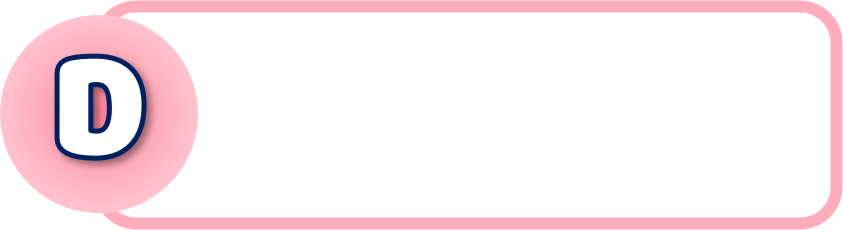 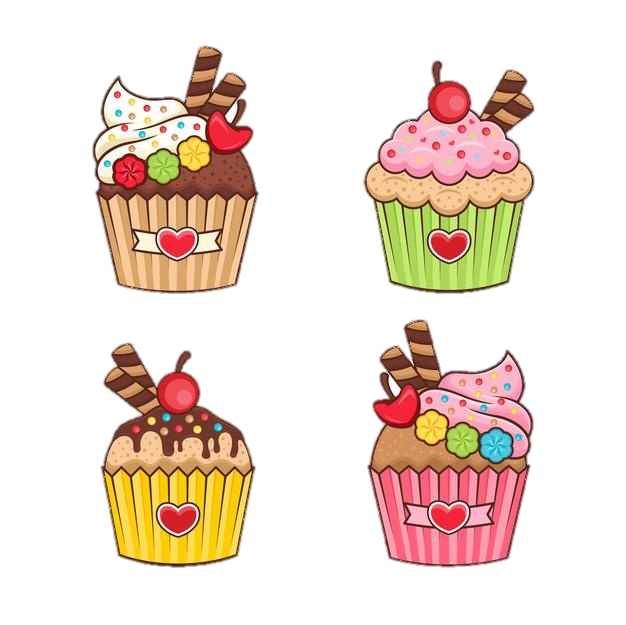 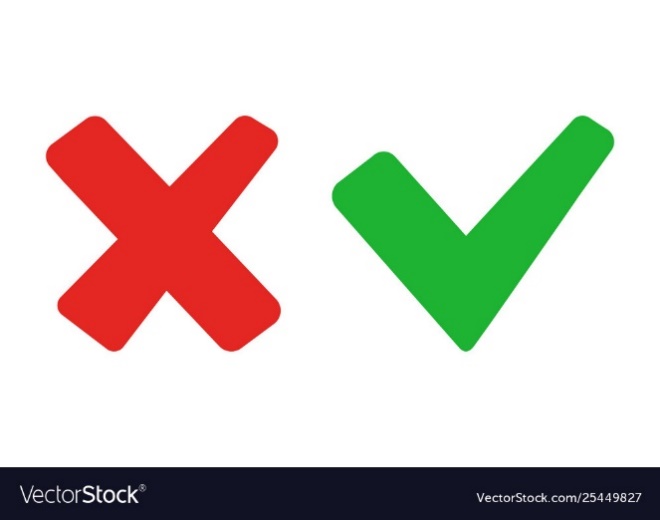 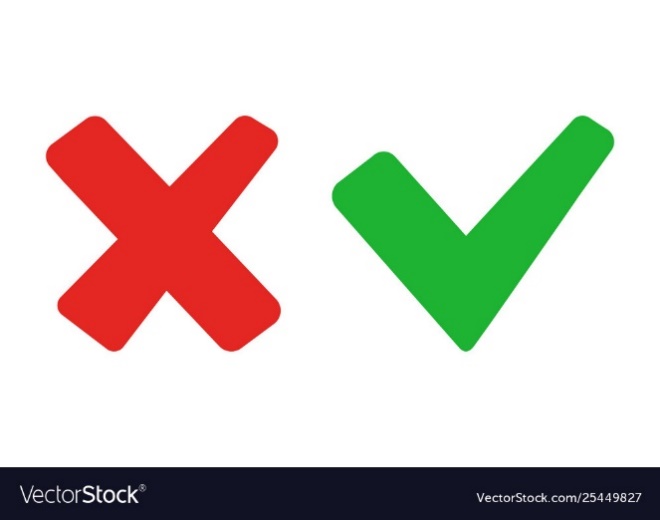 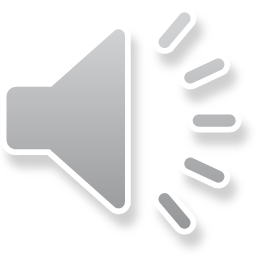 Sxq = (a + b) x 2 : c
Sxq = (a + b) x 2 : c
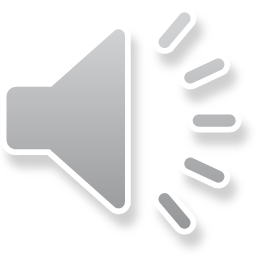 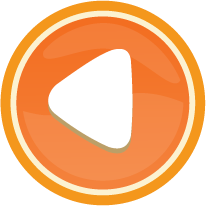 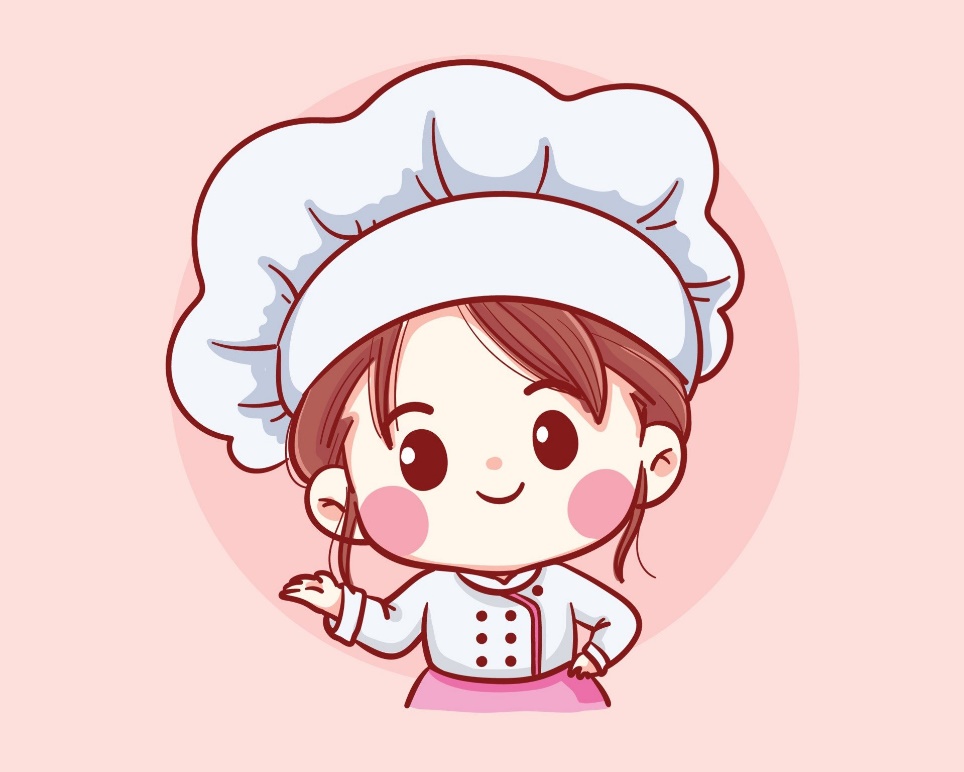 -Click vào A/B/C/D để ra đáp án.
- Click vào cô bé để ra phần quà.
- click vào > để qua slide tiếp theo.
2. Muốn tính diện tích hai mặt đáy của hình hộp chữ nhật ta làm thế nào?
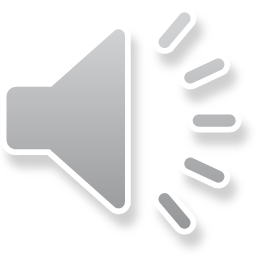 Âm thanh 
khi chọn Đúng
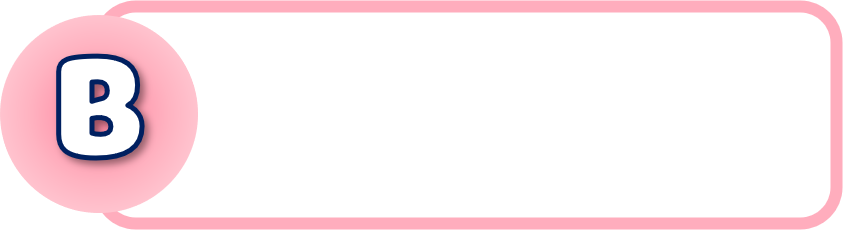 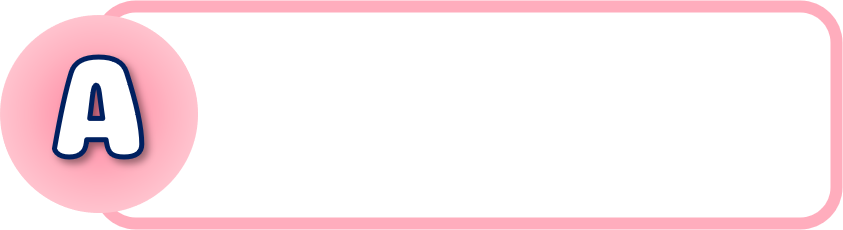 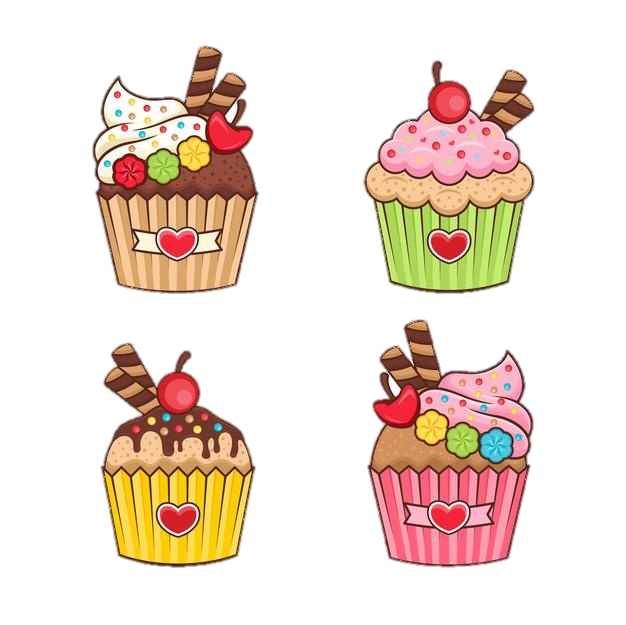 dài x rộng
dài x rộng x 2
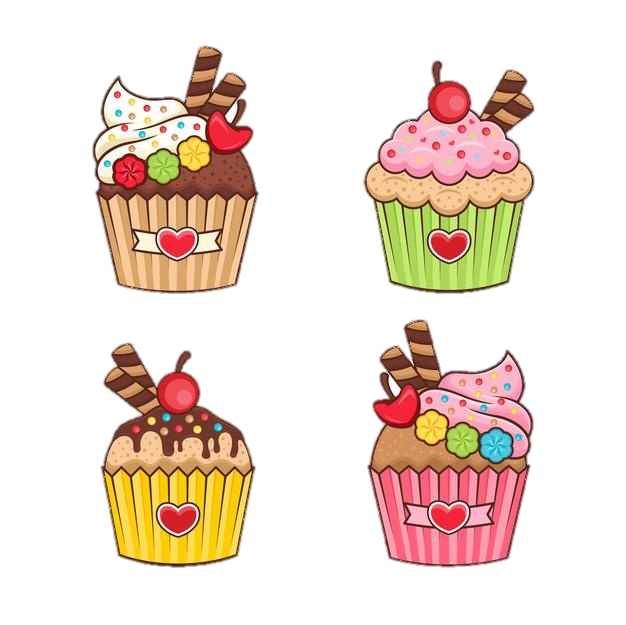 Âm thanh 
khi chọn Sai
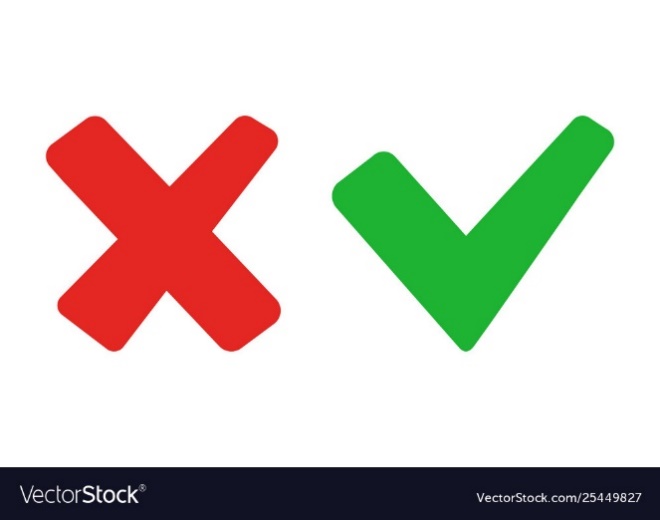 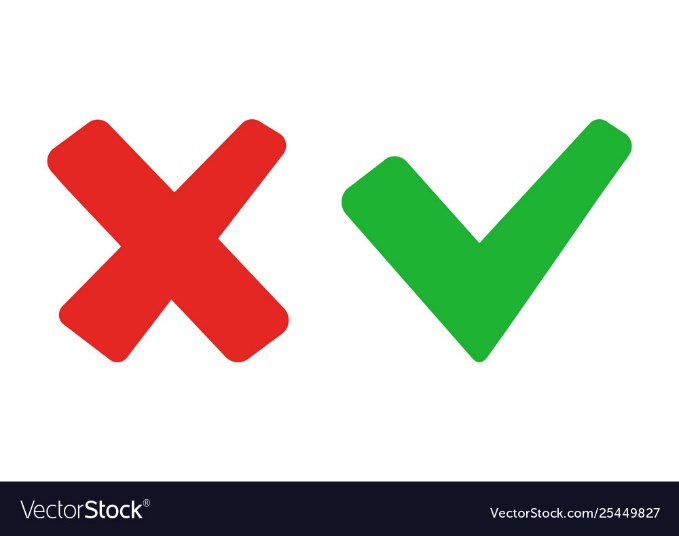 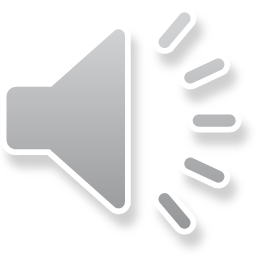 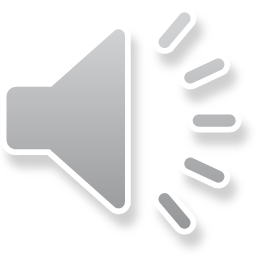 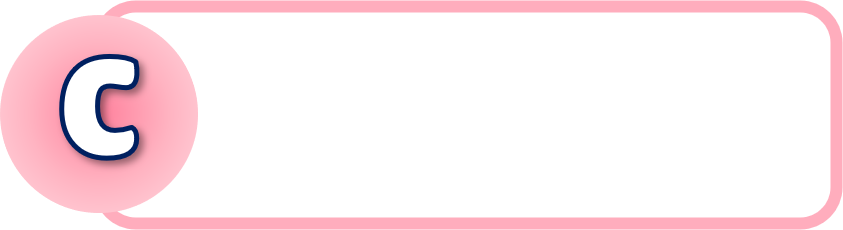 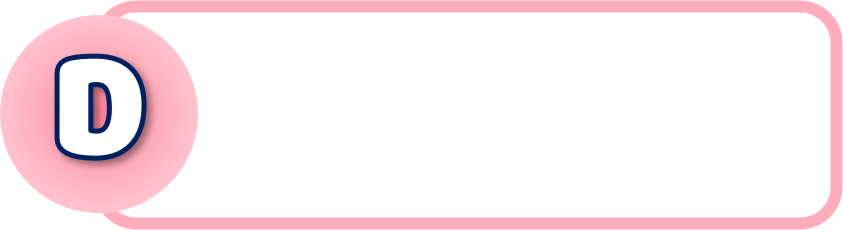 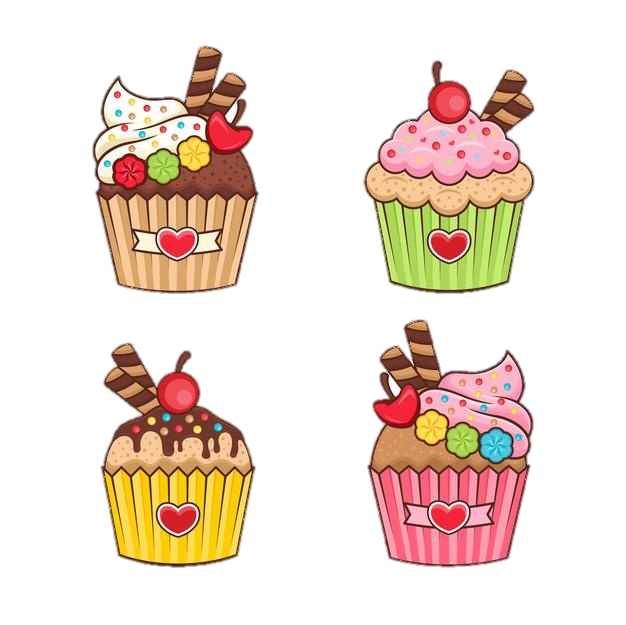 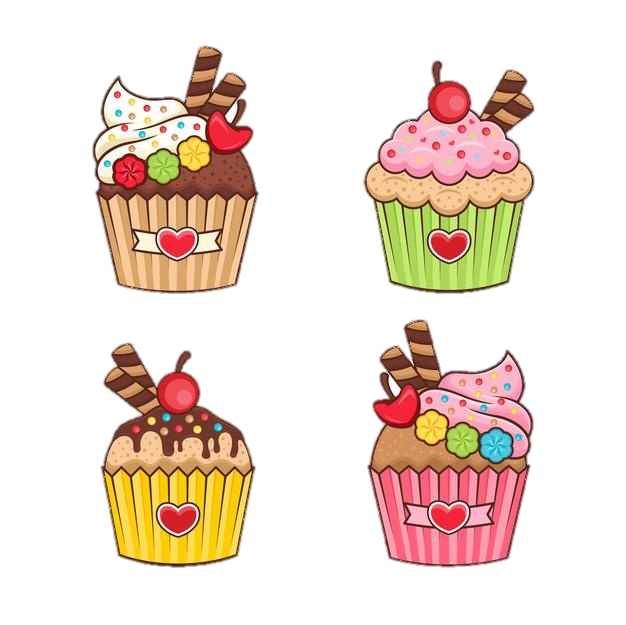 Cả A và B đúng.
Cả A và B sai.
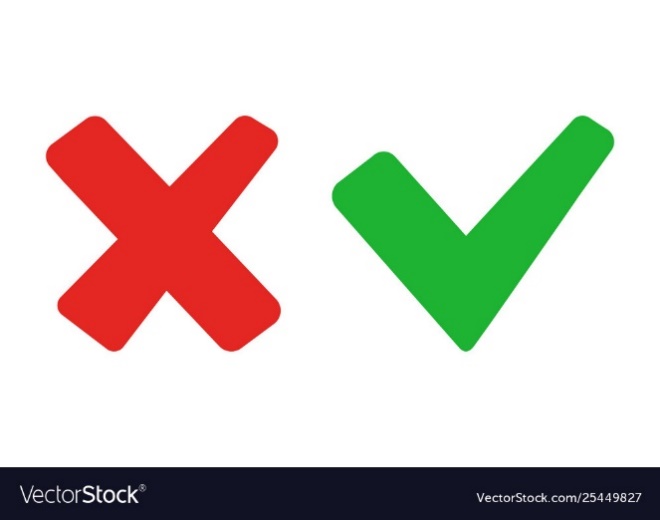 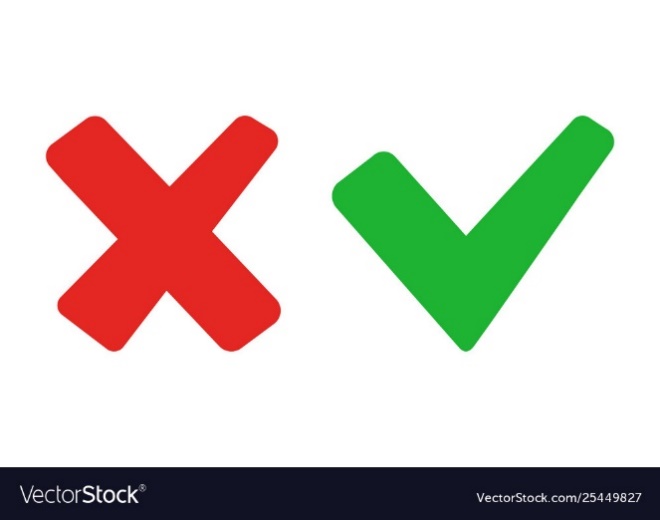 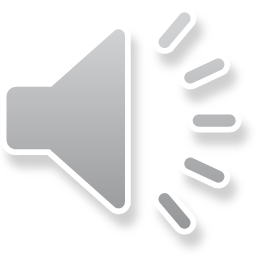 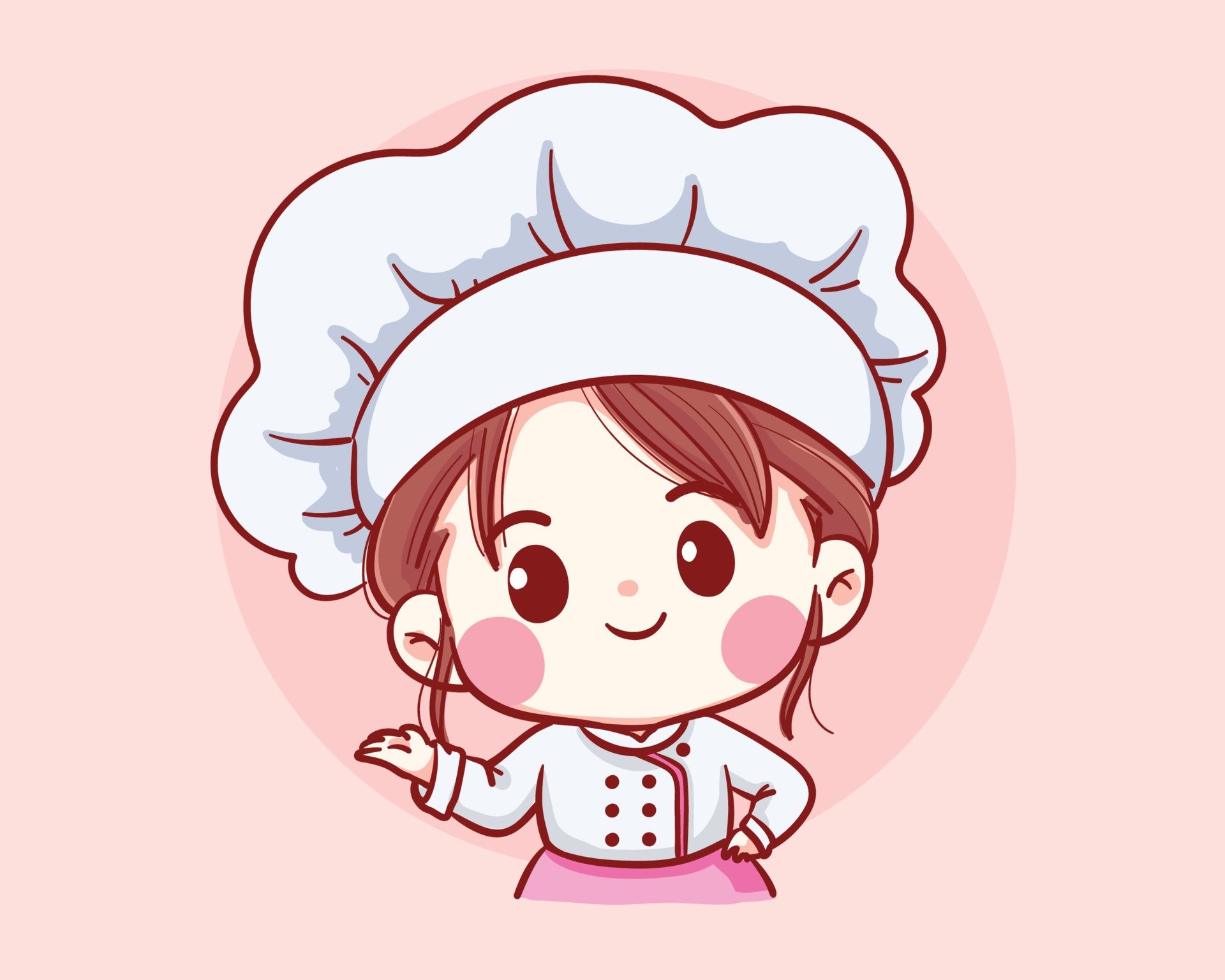 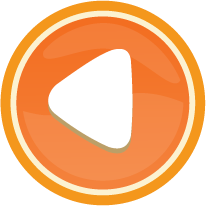 Diện tích toàn phần của hình lập phương bằng:
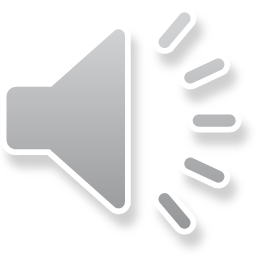 Âm thanh 
khi chọn Đúng
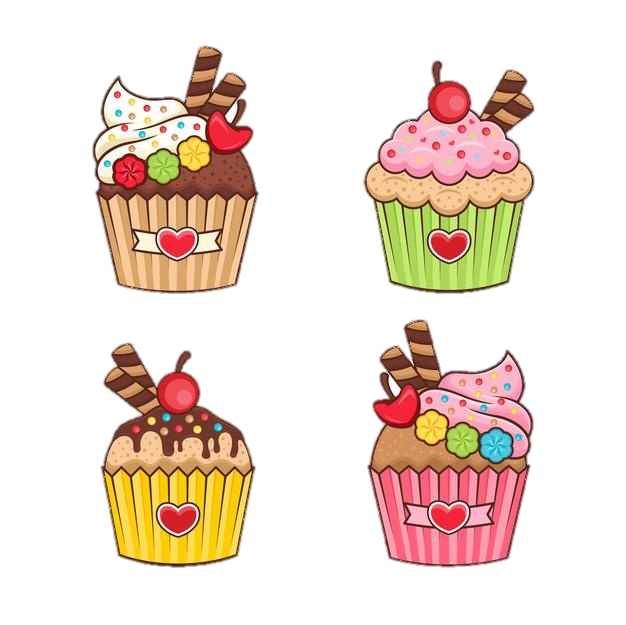 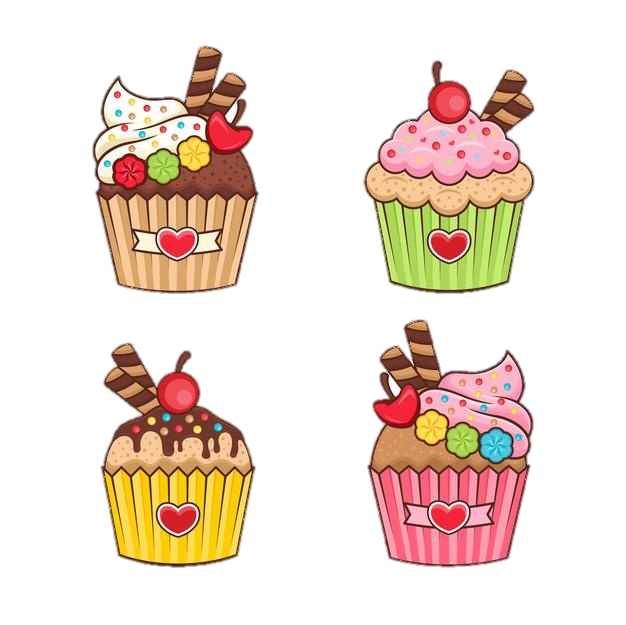 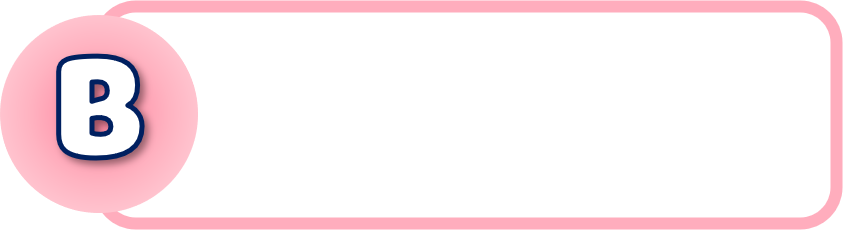 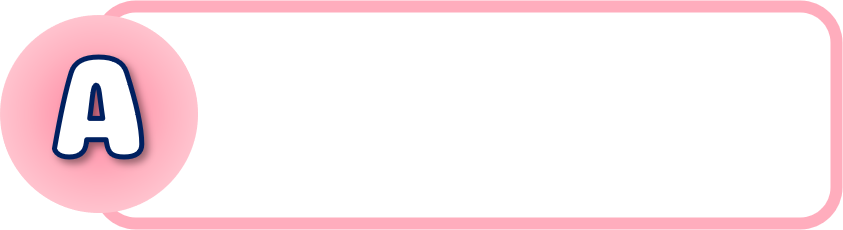 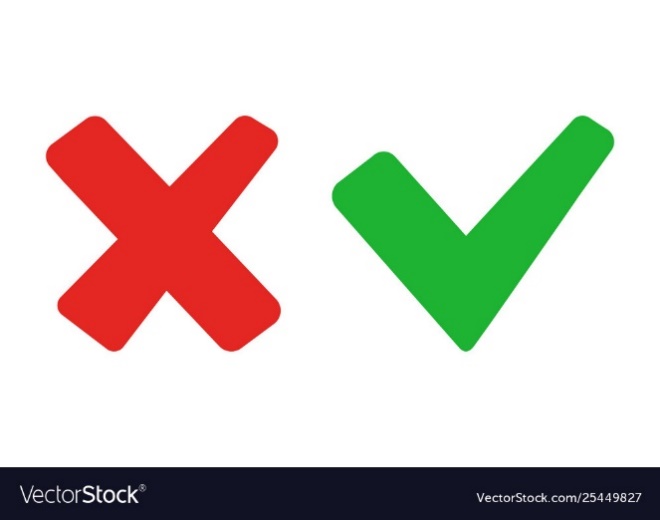 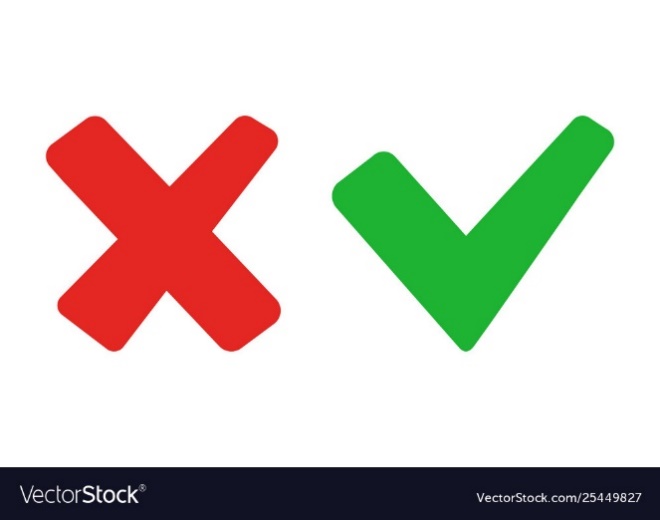 Stp = (a + a) x 6
Stp = (a x 2) x 6
Âm thanh 
khi chọn Sai
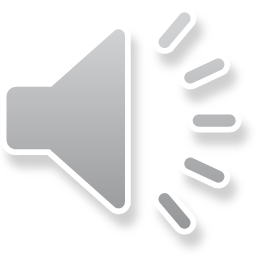 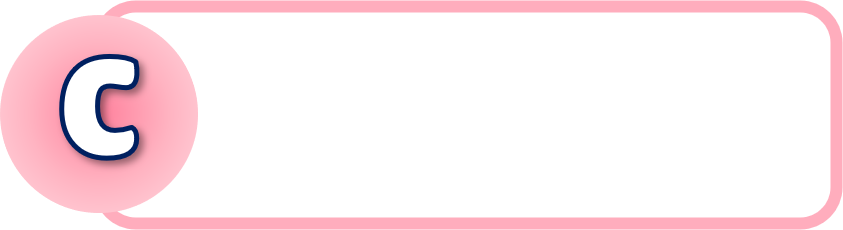 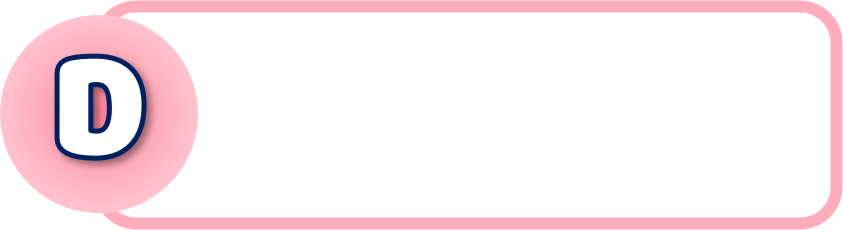 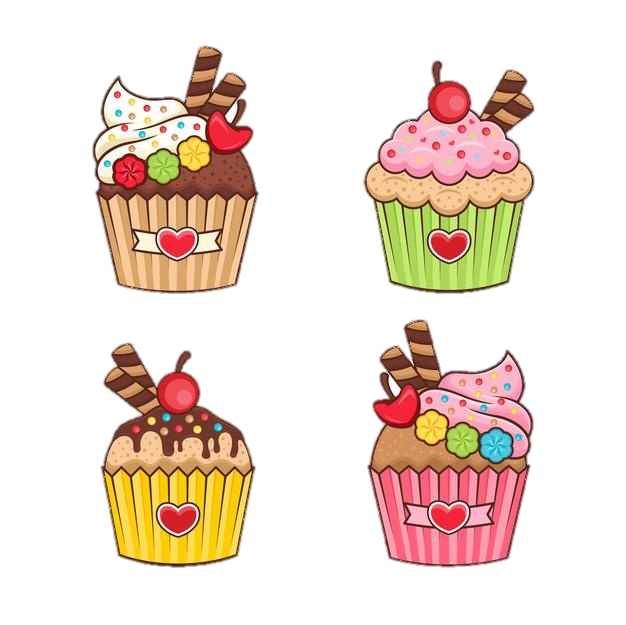 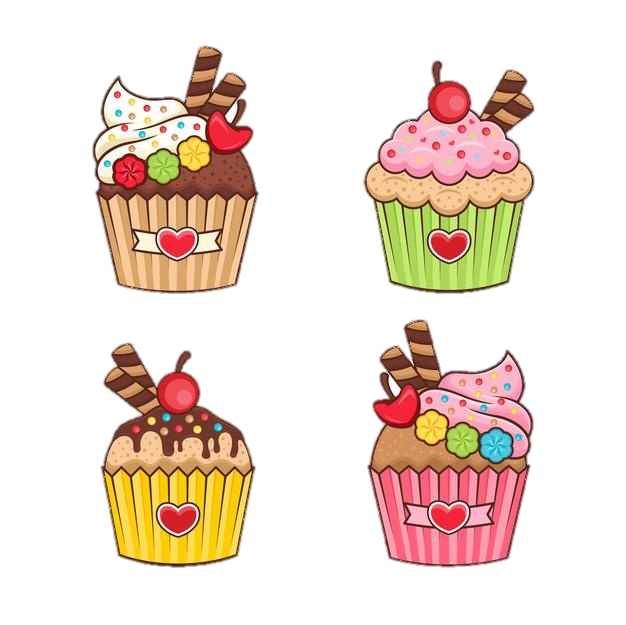 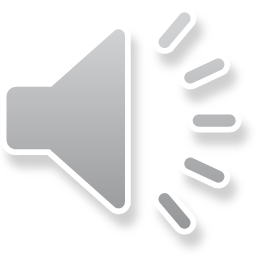 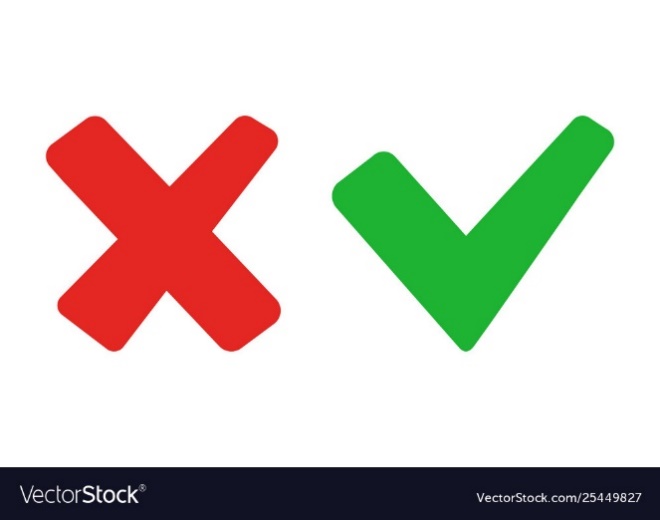 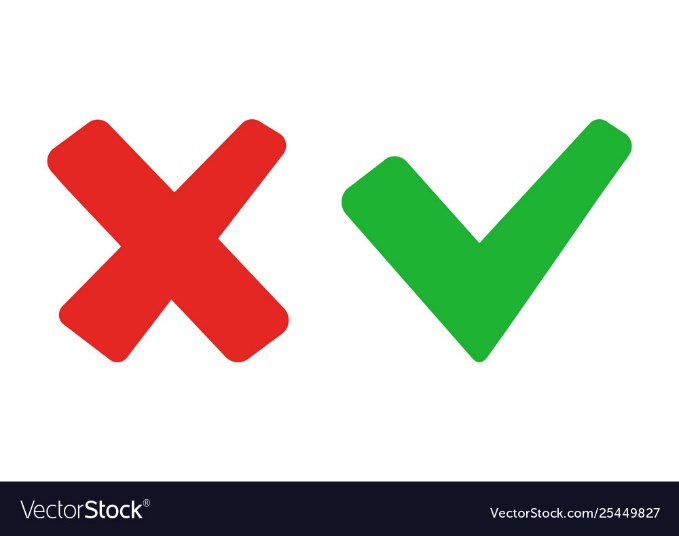 Stp = (a x a) x 6
Stp = (a x a) x 4
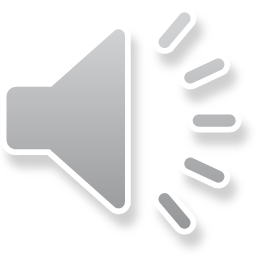 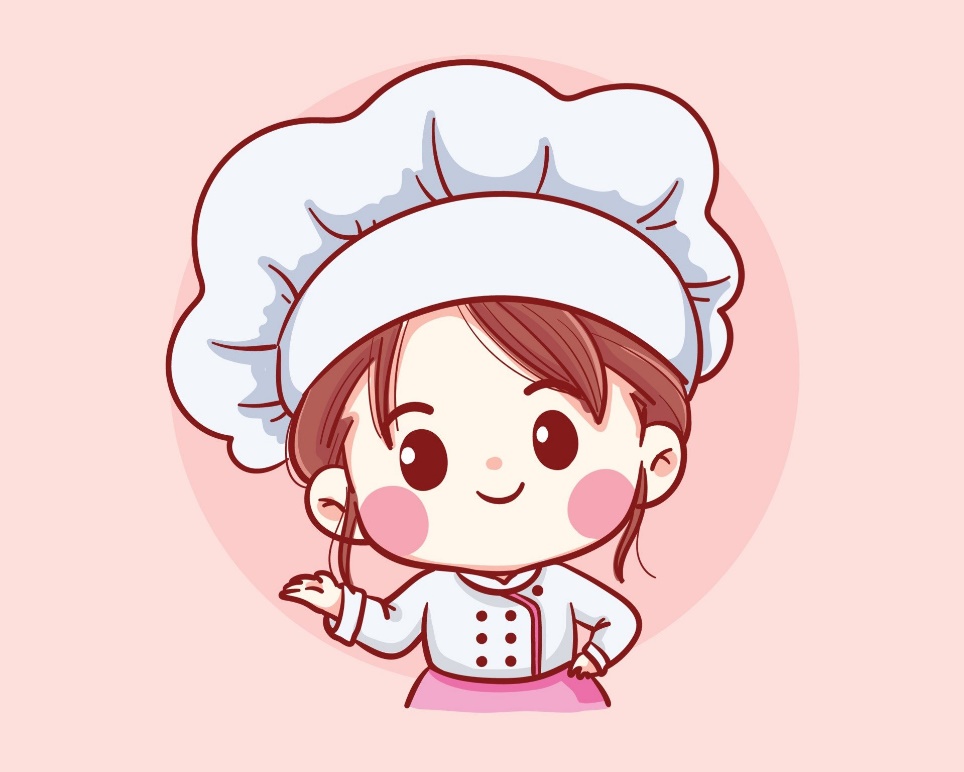 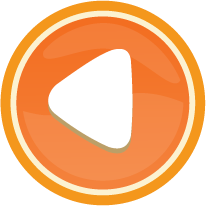 -Click vào A/B/C/D để ra đáp án.
- Click vào cô bé để ra phần quà.
Diện tích xung quanh của hình lập phương bằng:
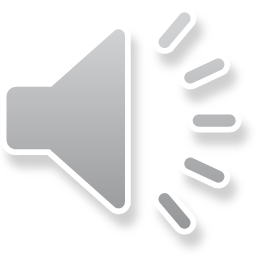 Âm thanh 
khi chọn Đúng
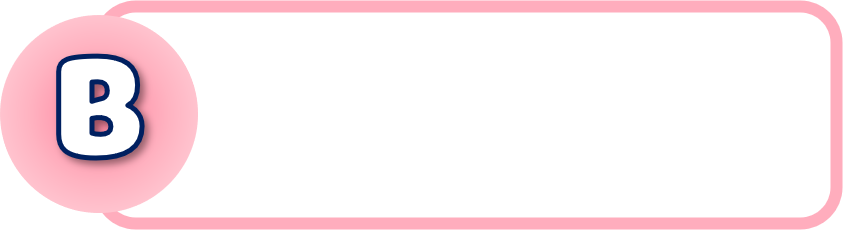 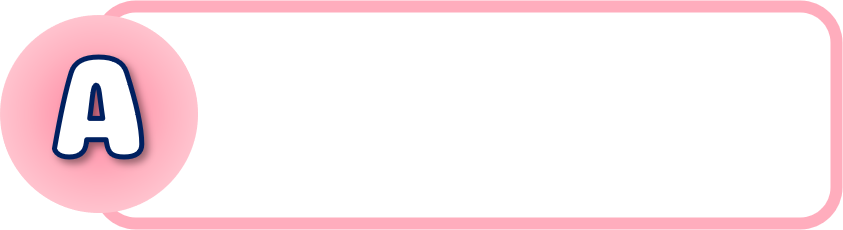 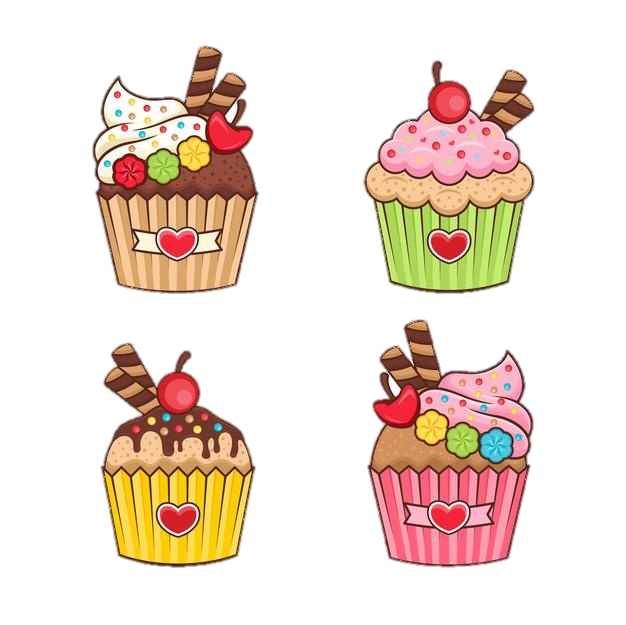 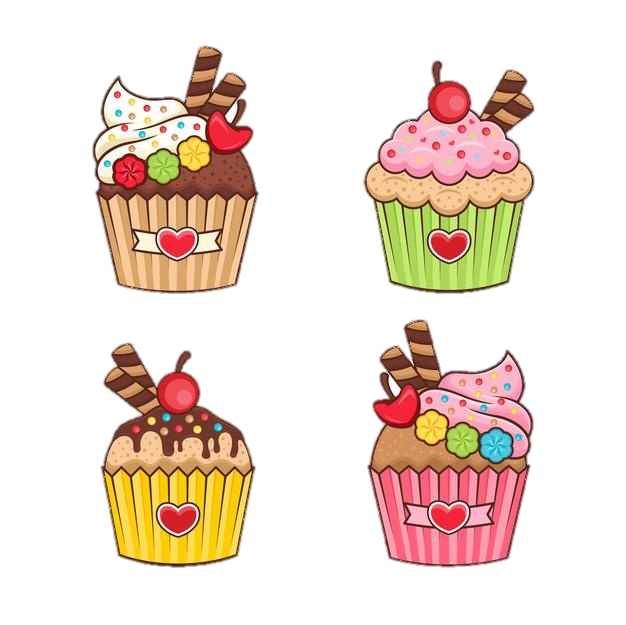 Sxq = (a x a) x 4
Sxq = (a x a) x 6
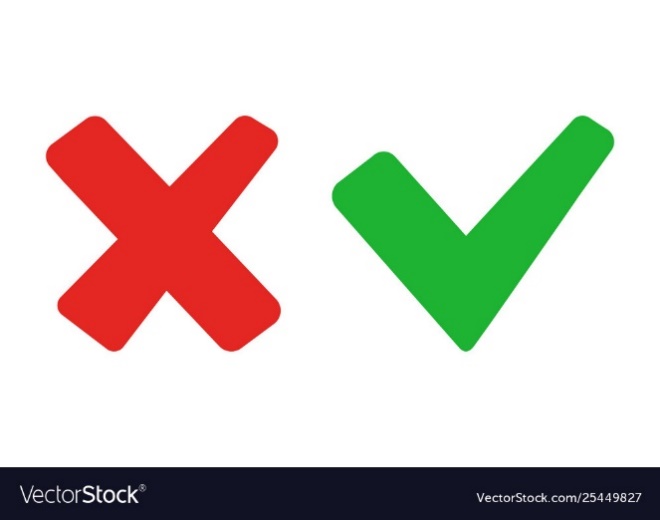 Âm thanh 
khi chọn Sai
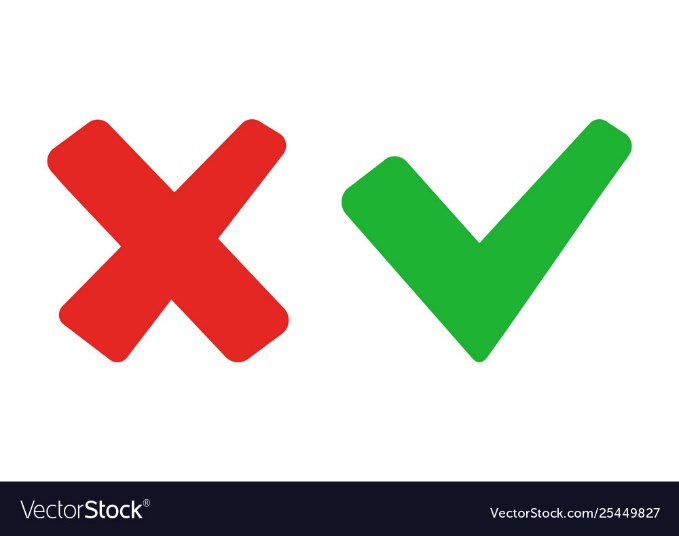 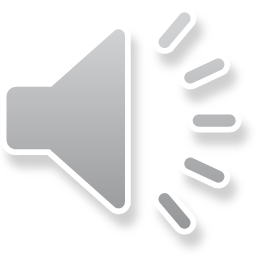 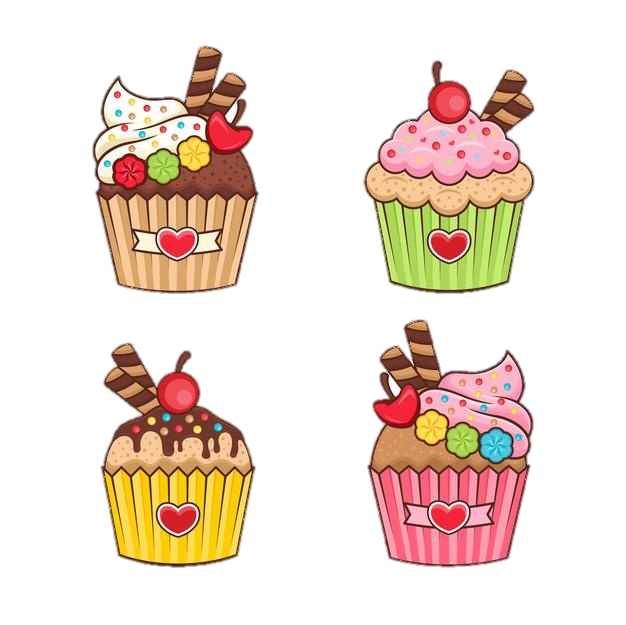 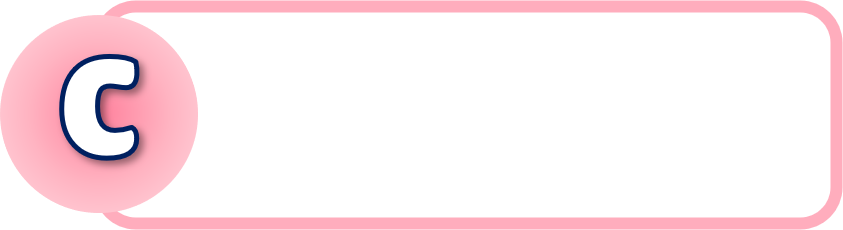 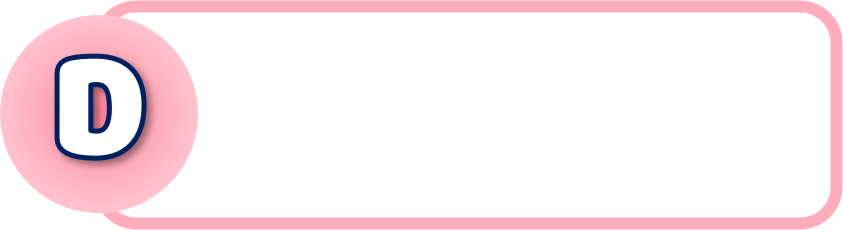 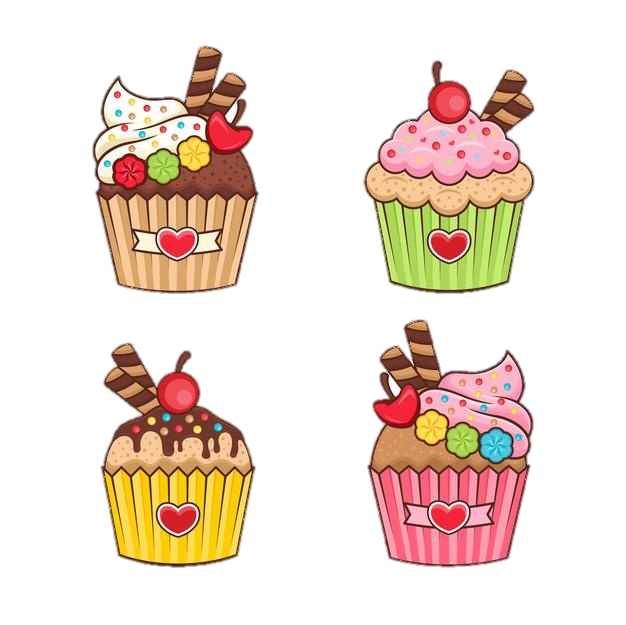 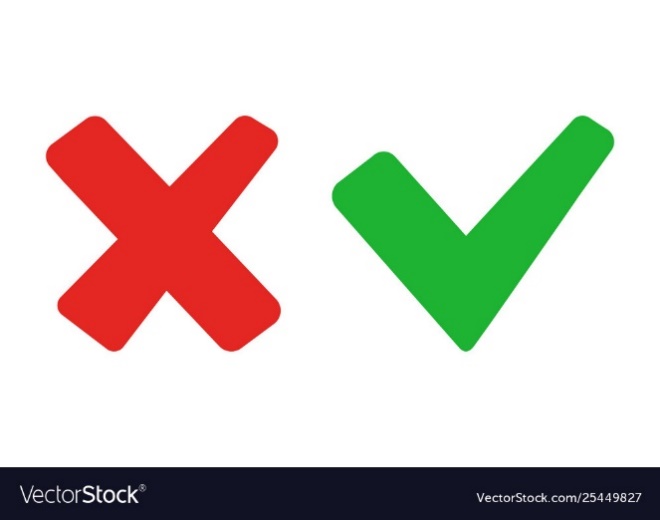 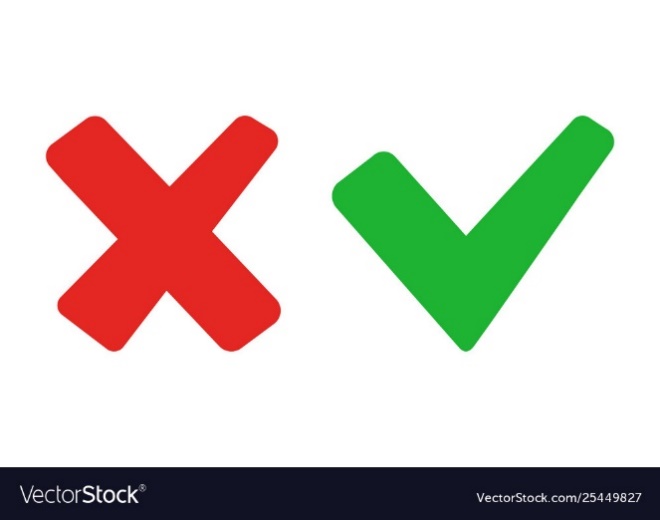 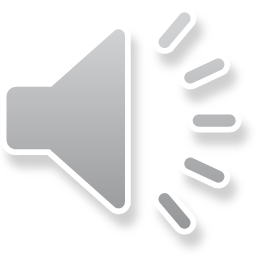 Sxq = (a + a) x 4
Sxq = (a x a) x 3
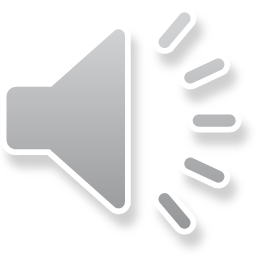 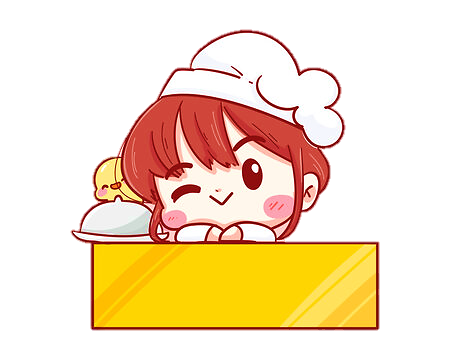 Những chiếc bánh
thật là ngon !
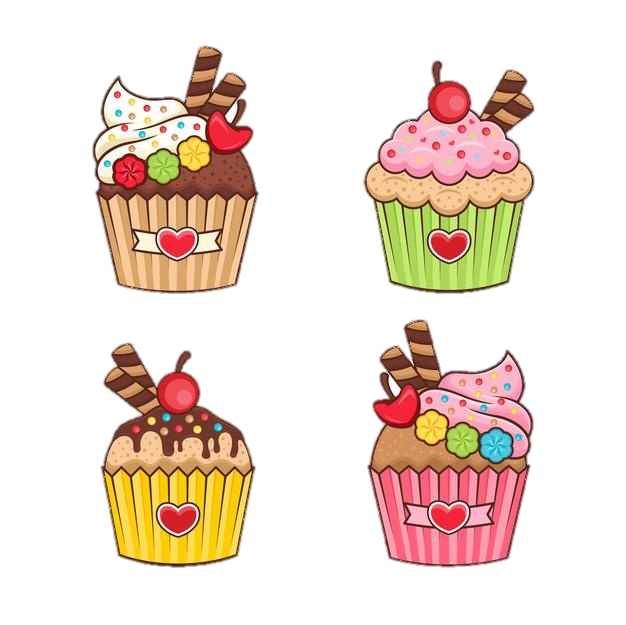 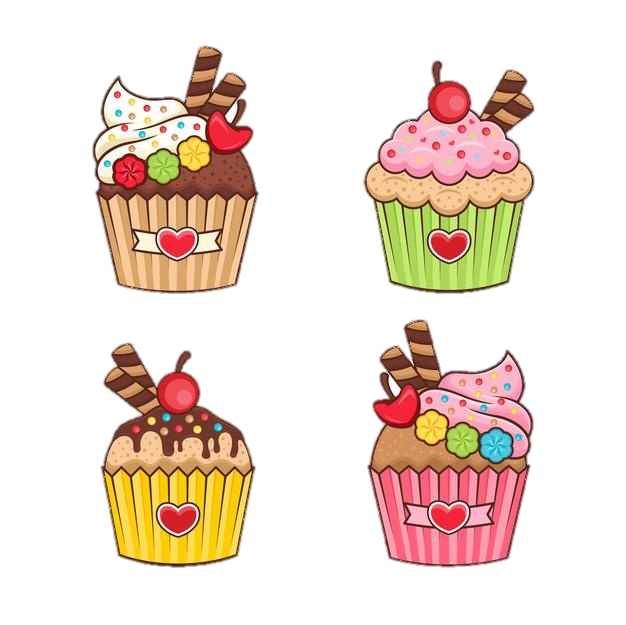 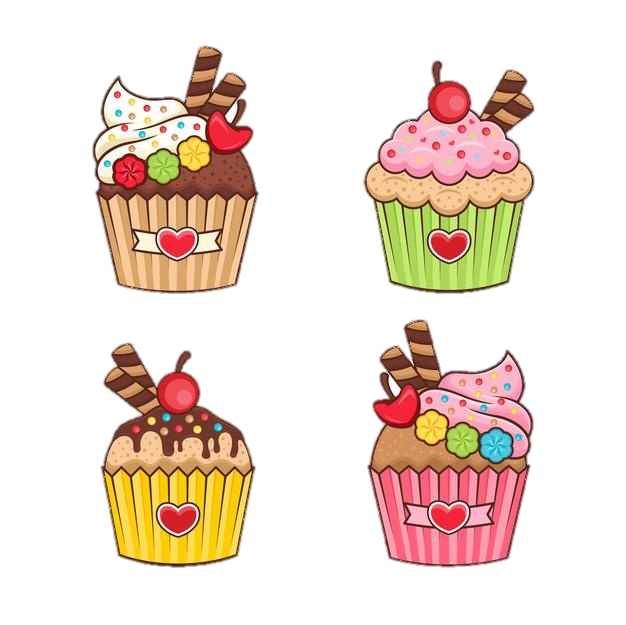 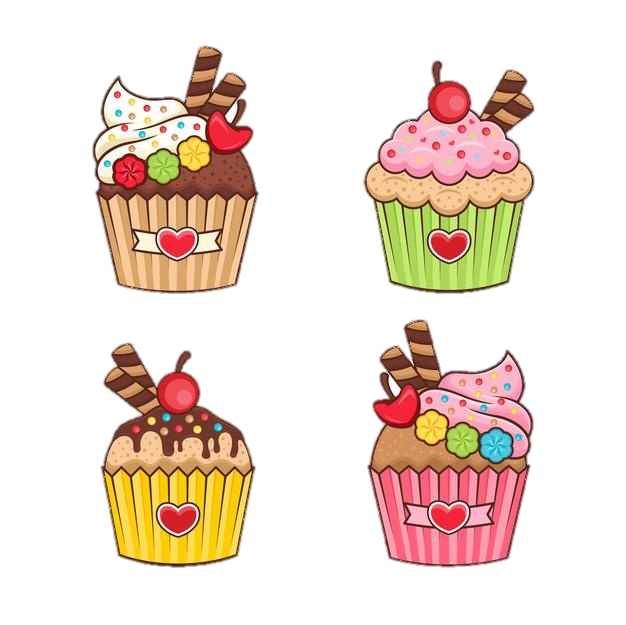 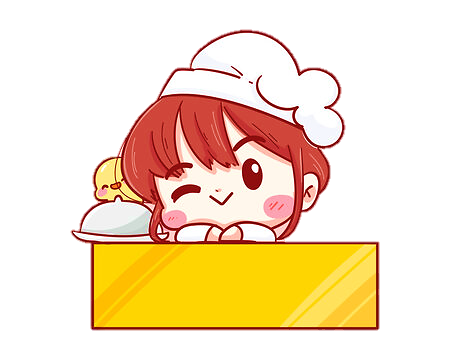 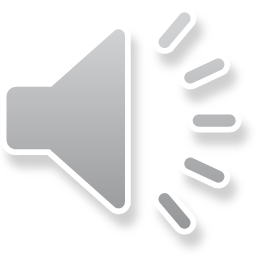 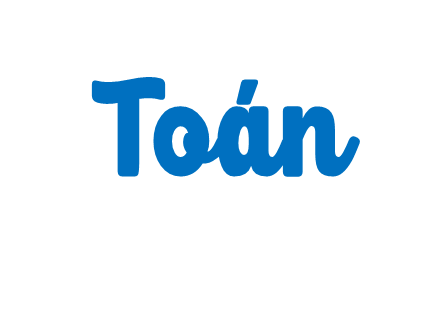 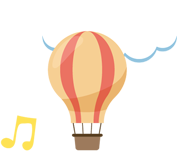 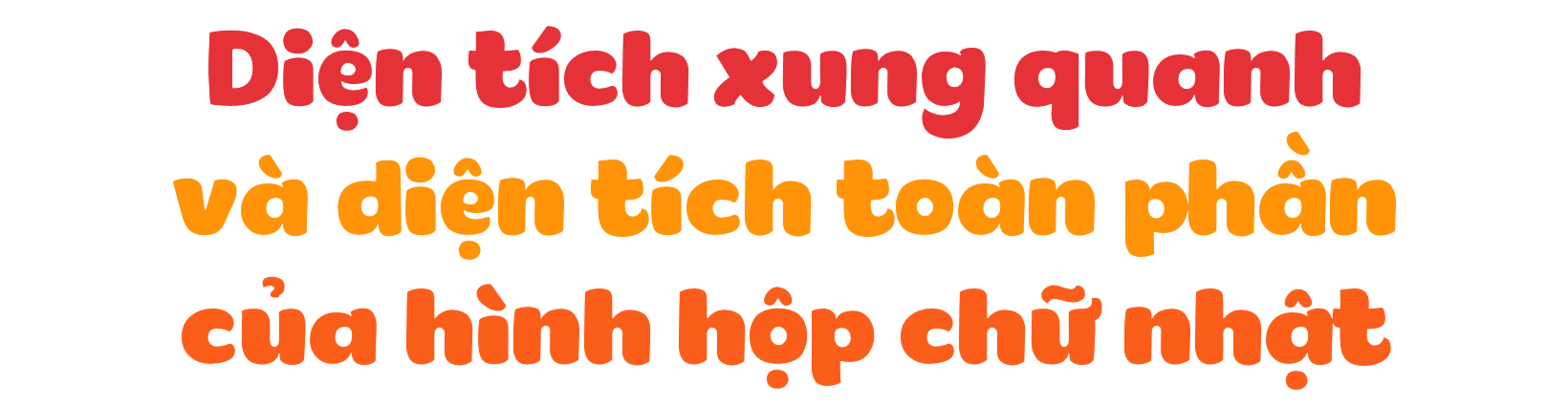 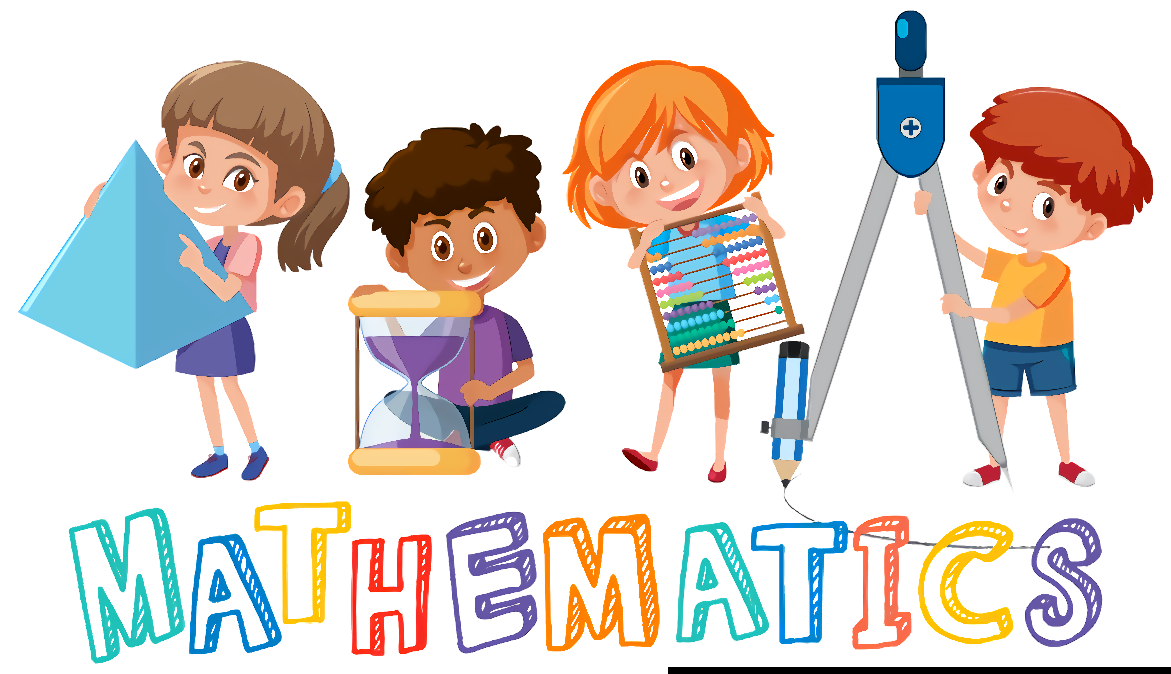 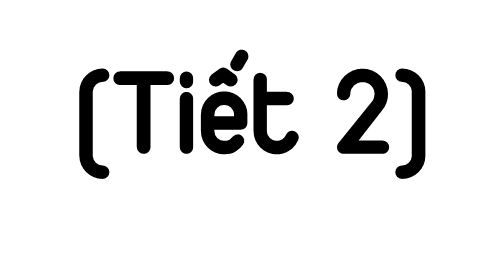 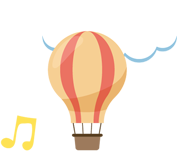 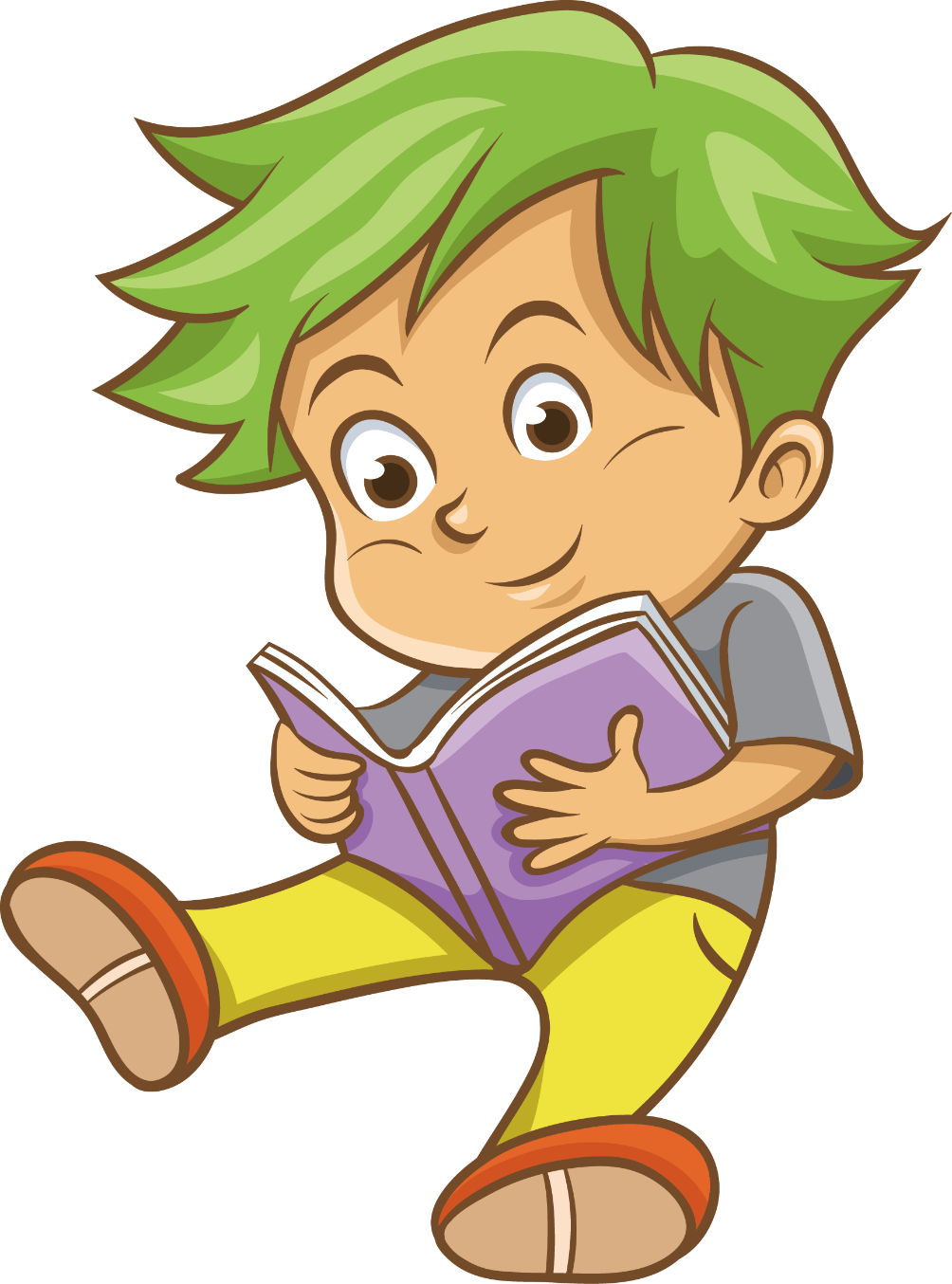 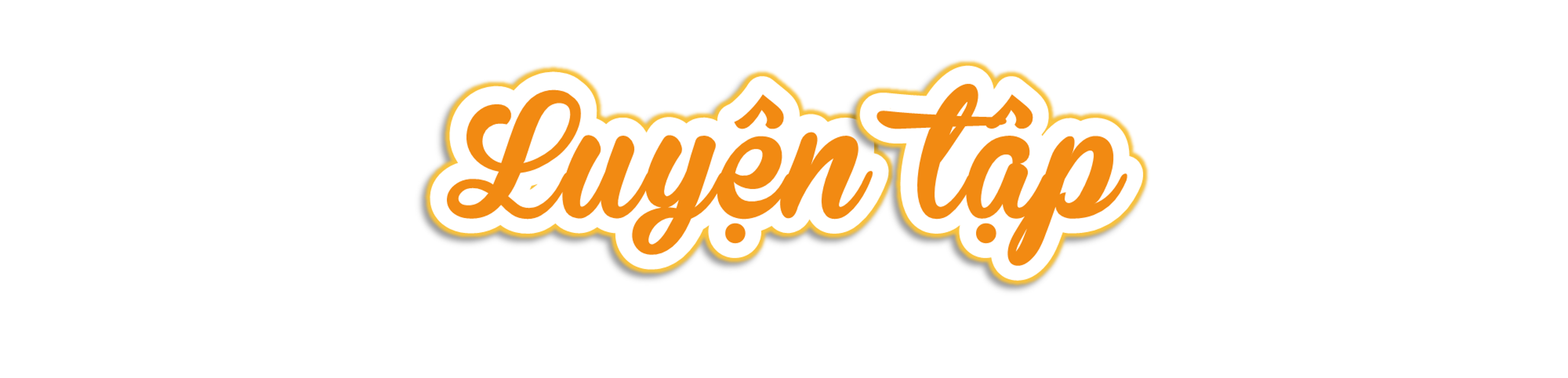 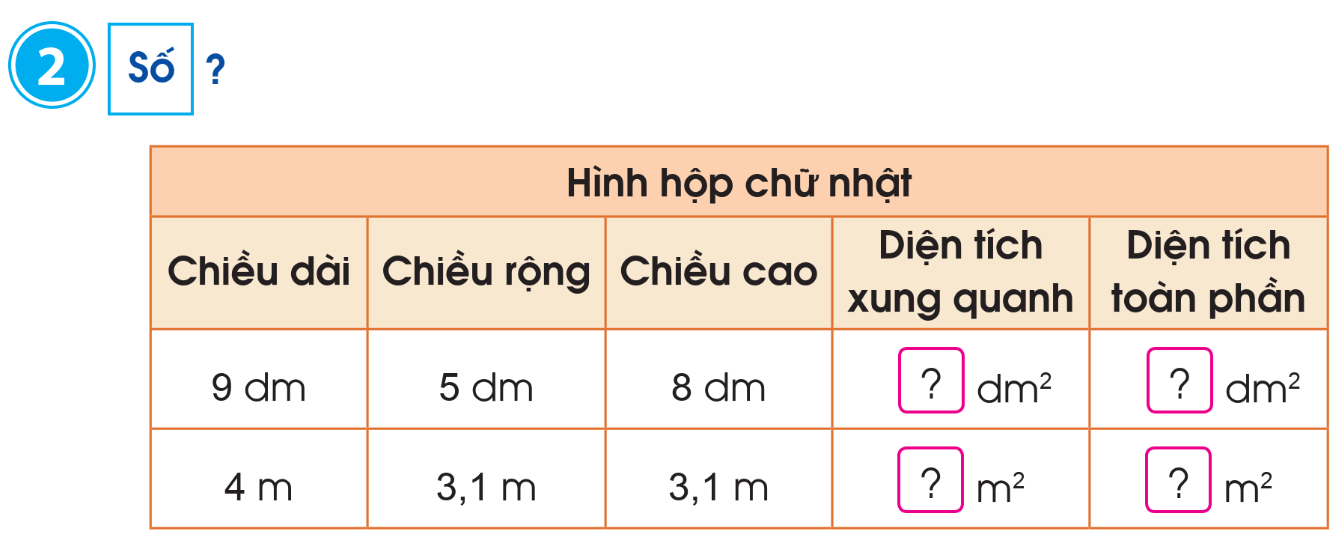 224
314
44,02
68,82
a) Tính diện tích bìa cứng để làm một chiếc túi dạng hình hộp chữ nhật có kích thước như hình bên. Biết rằng các mép dán và diện tích 4 lỗ là không đáng kể.
3
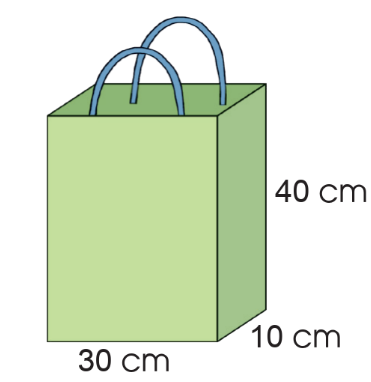 Bài giải
Diện tích xung quanh của túi là:
  (30 + 10) x 2 x 40 = 3 200 (cm2)
         Diện tích đáy túi là:
           30 x 10 = 300 (cm2)
    Diện tích bia cần dùng để làm túi là:
          3 200 + 300 = 3 500 (cm2)
Đáp số: 3 500 cm2.
b) Hộp không nắp nên diện tích phun sơn mặt ngoài là tổng của diện tích xung quanh của cái hộp và diện tích đáy của cái hộp.
3
Bài giải
       Diện lích xung quanh của hộp là:
0,5 x 0,5 x 4 = 1 (m)
         Diện tích đáy hộp là:
0,5 X 0,5 = 0,25 (m2)
Diện tích cân phun sơn là:
1 + 0,25 = 1,25 (m2)Đáp số: 1,25 m2.
Theo em, tờ giấy sau có đủ diện tích để gói chiếc hộp có kích thước như hình vẽ dưới đây không?
3
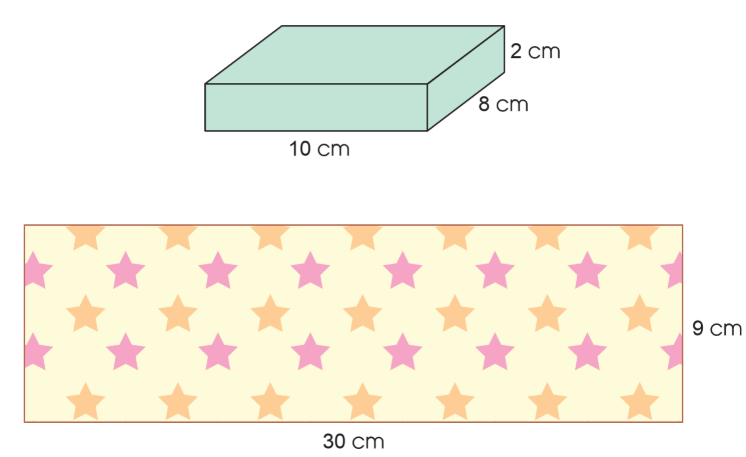 Bài giải:
Diện tích toàn phần của chiếc hộp:
(10 + 8) x 2 x 2 + 10 x 8 x 2 = 232 (cm2)
Diện tích tờ giấy màu:
30 x 9 = 270 (cm2).
Vậy: Tờ giấy đủ diện tích để gói chiếc hộp có kích thước như hình vẽ.
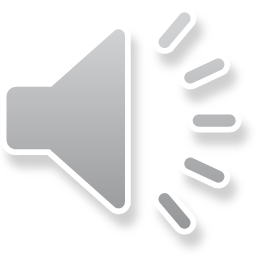 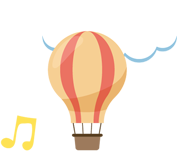 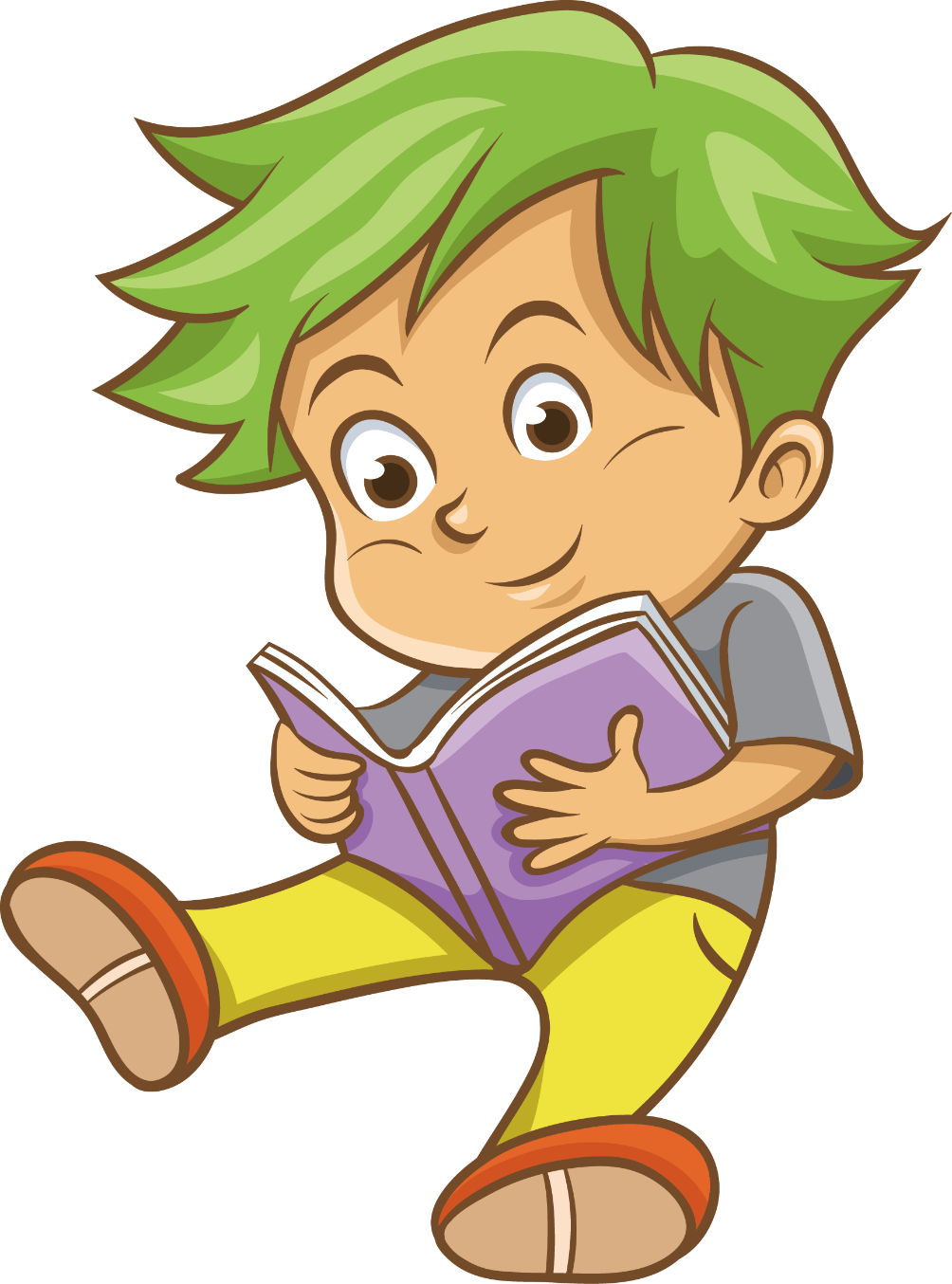 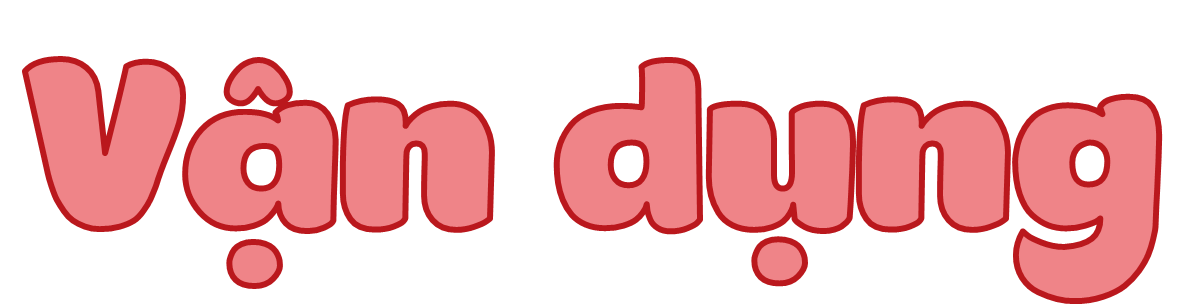 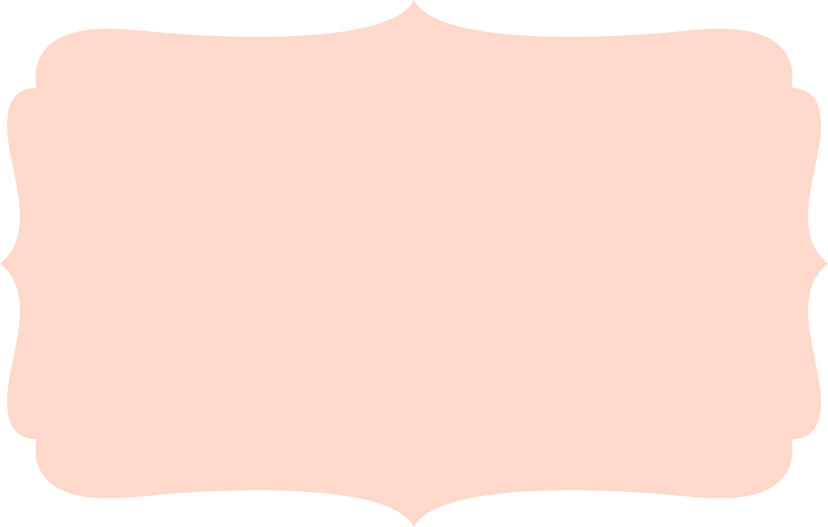 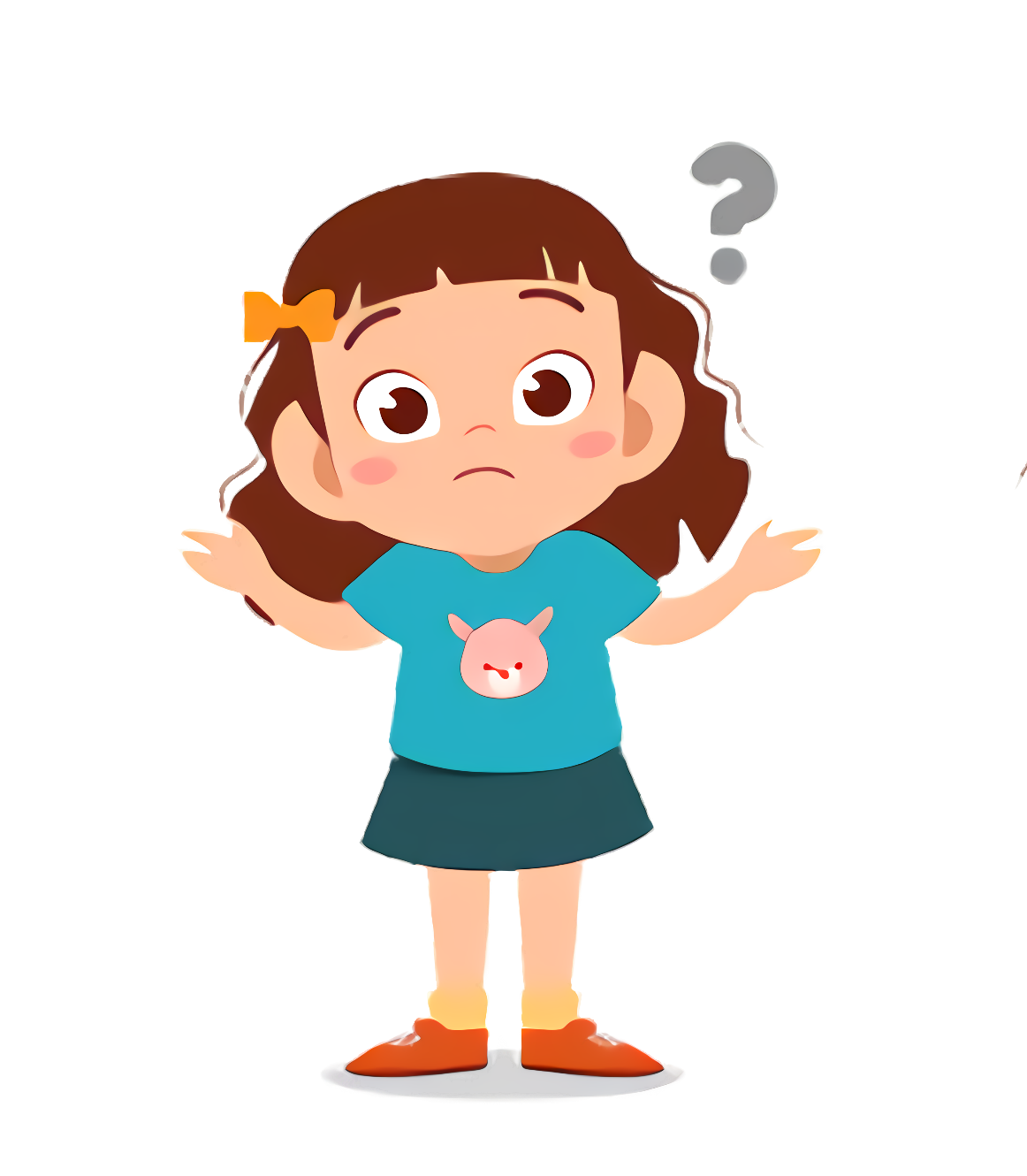 Tìm vật xung quanh có dạng hình hộp chữ nhật, đo kích thước và tính diện tích toàn phần của vật đó.
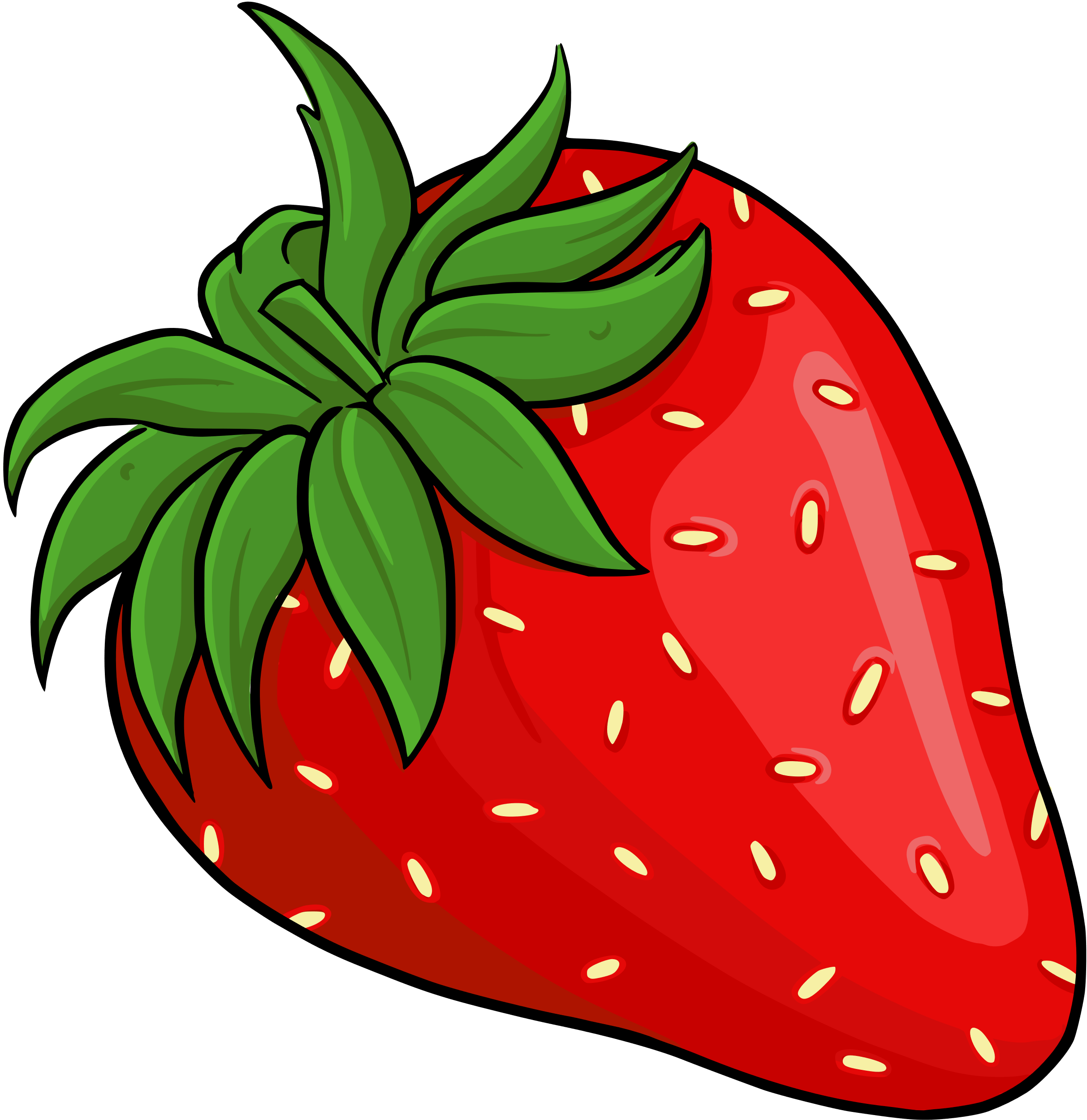 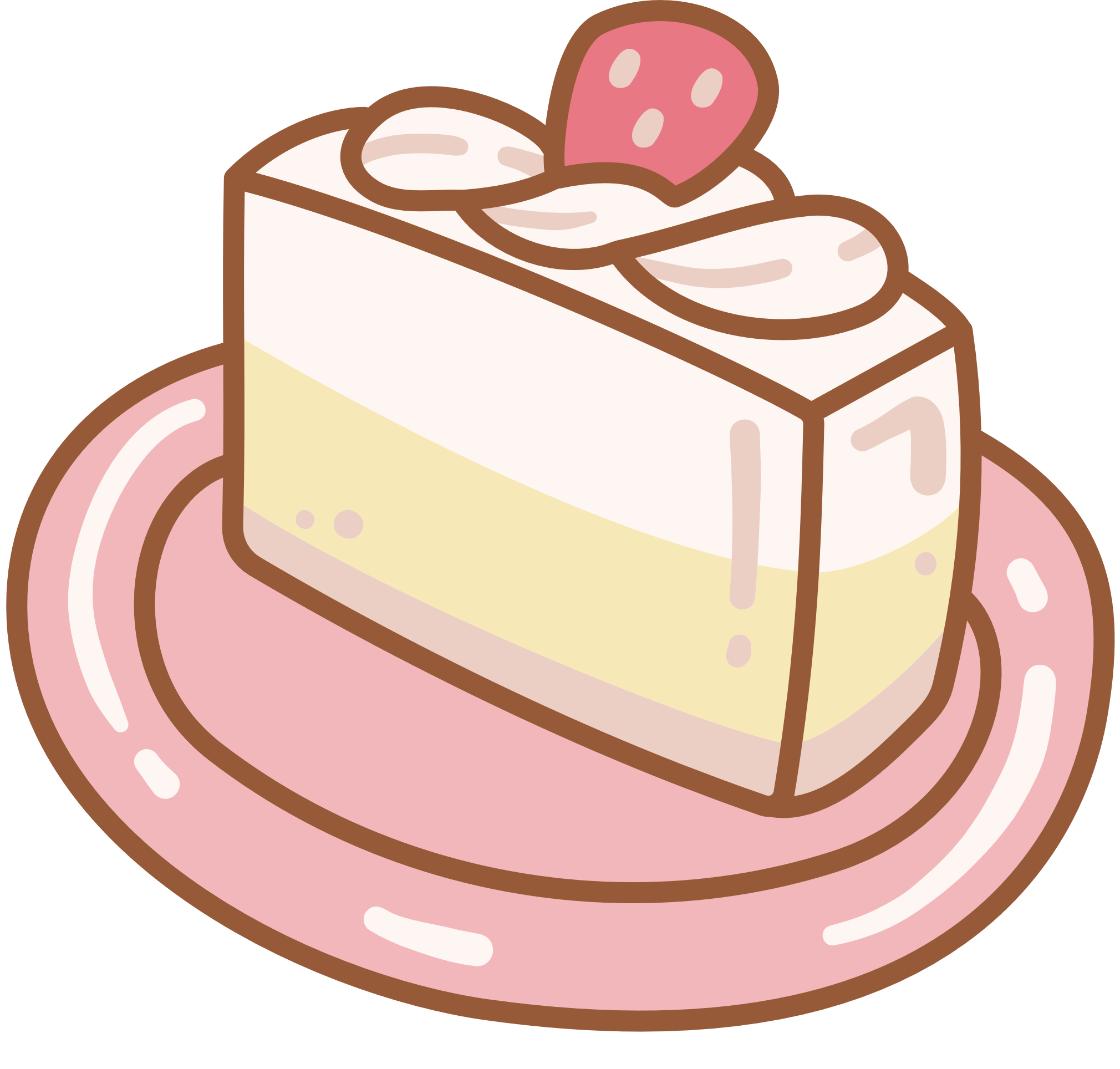 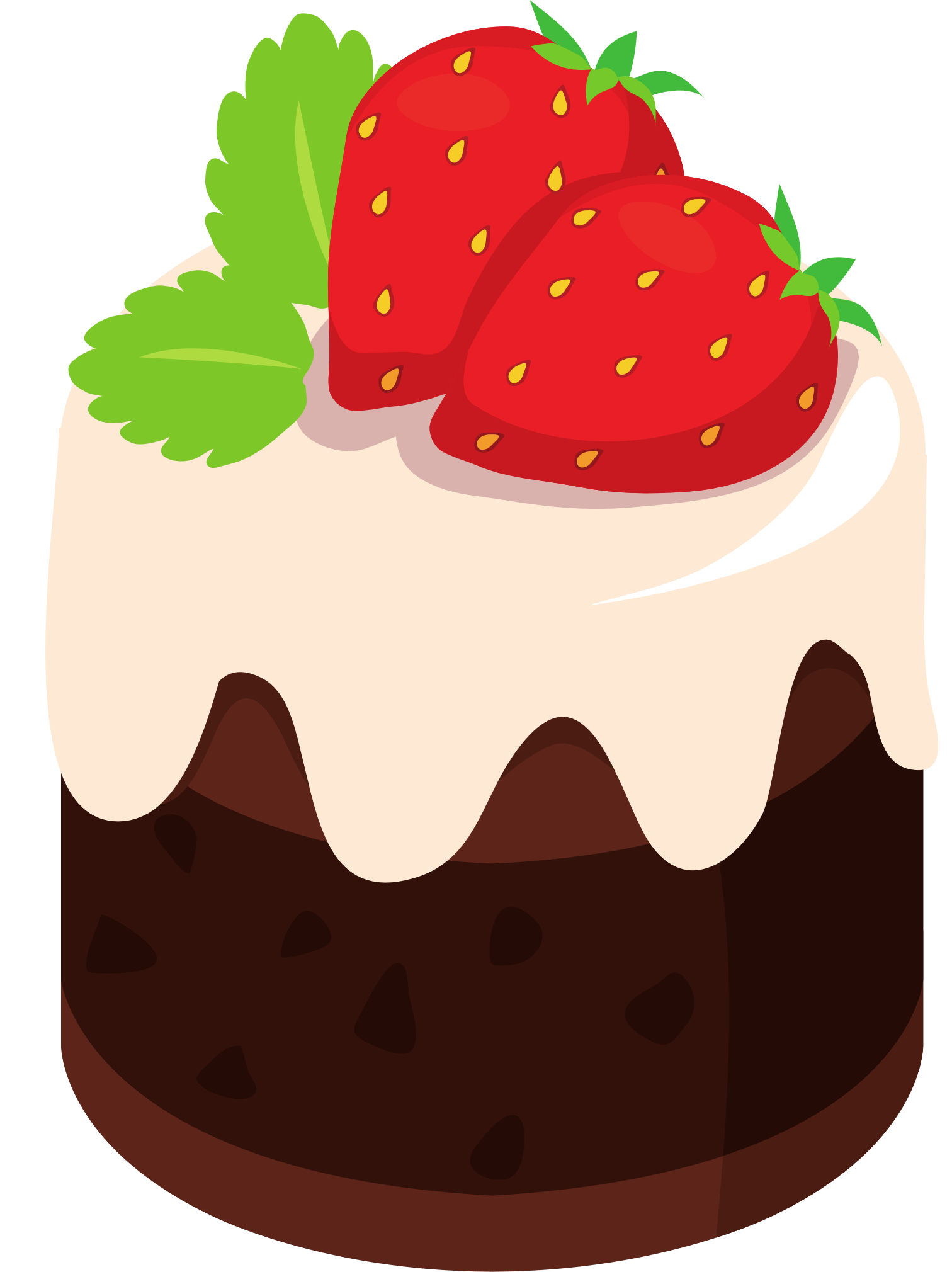 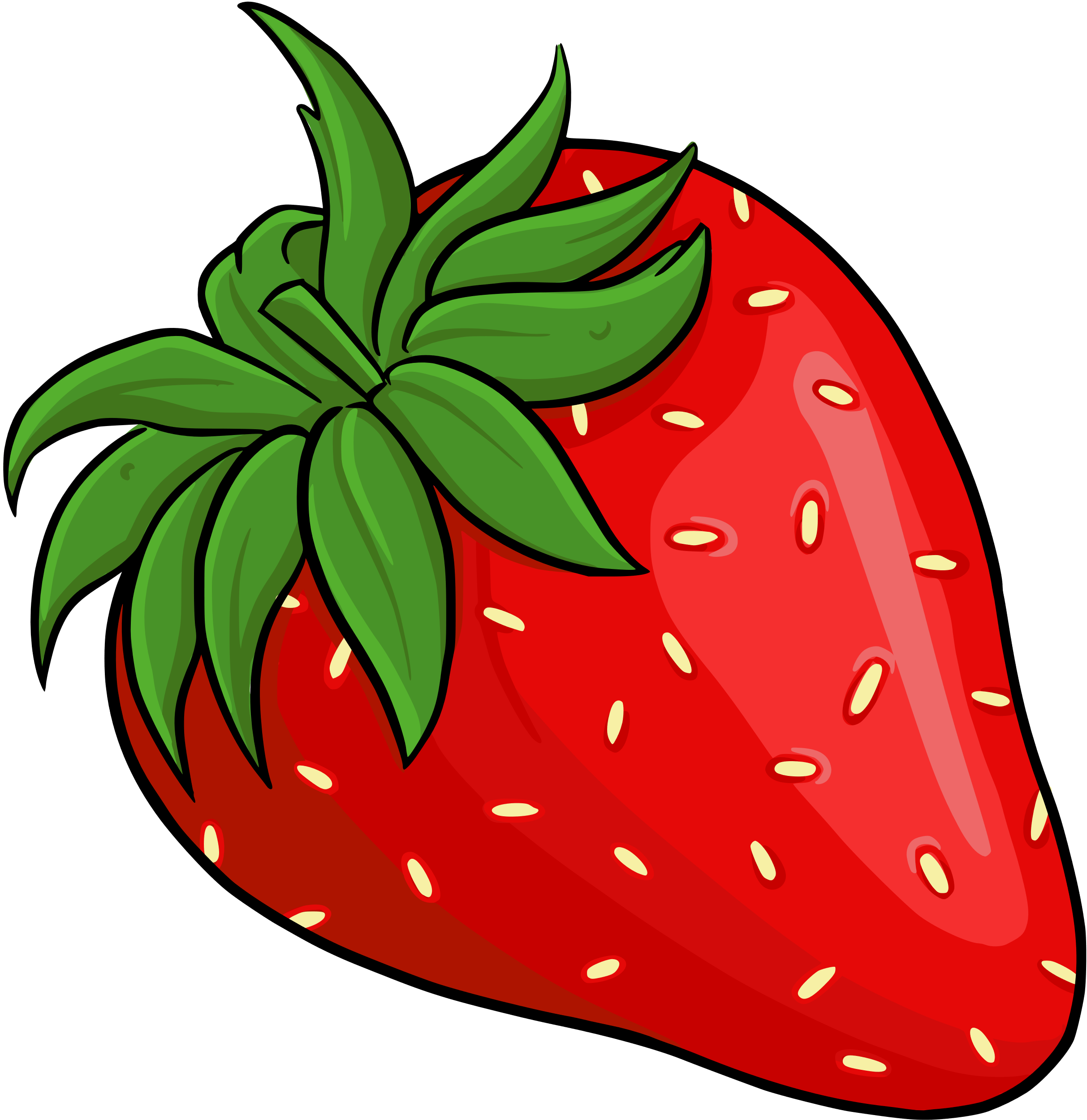 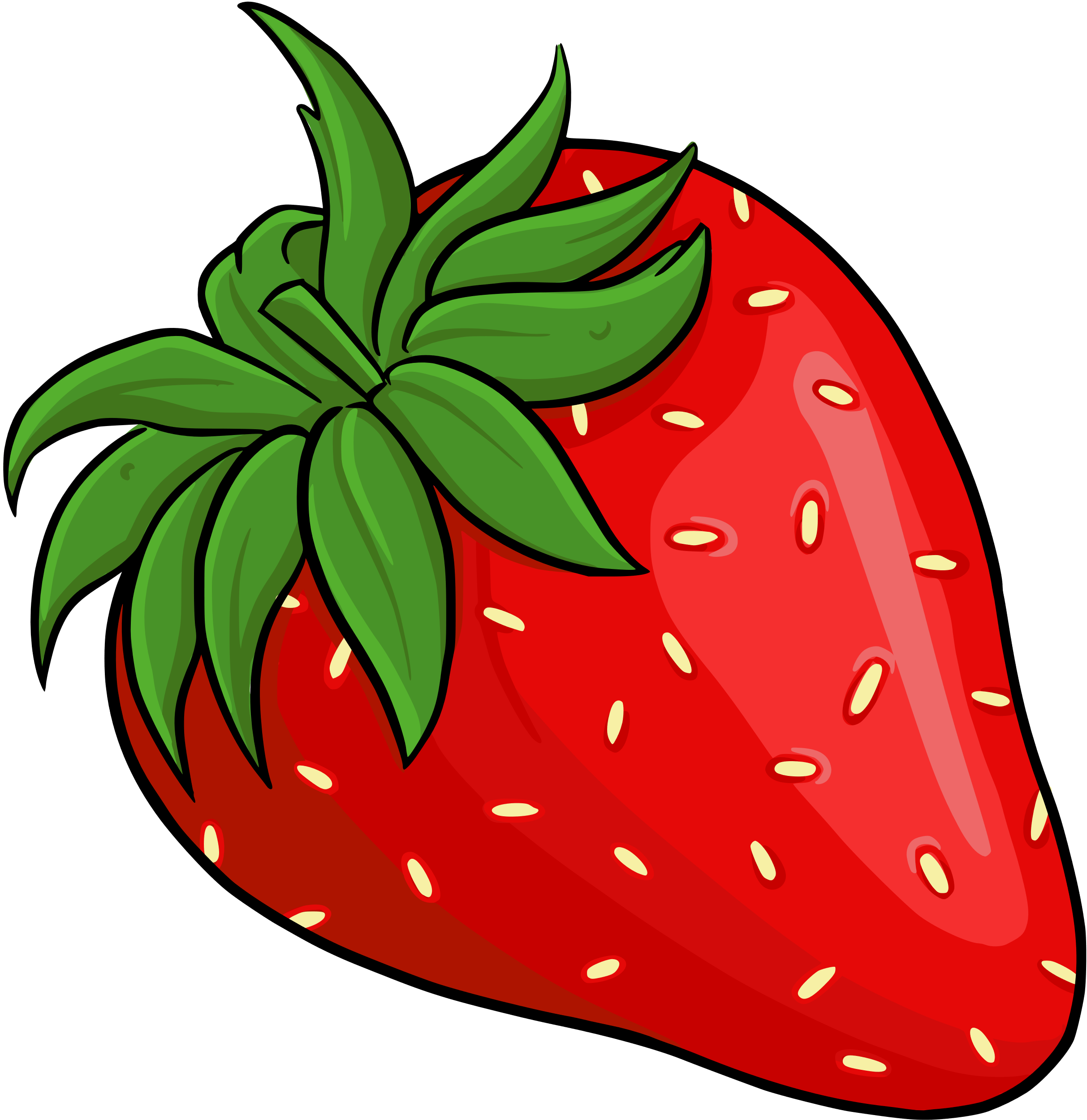 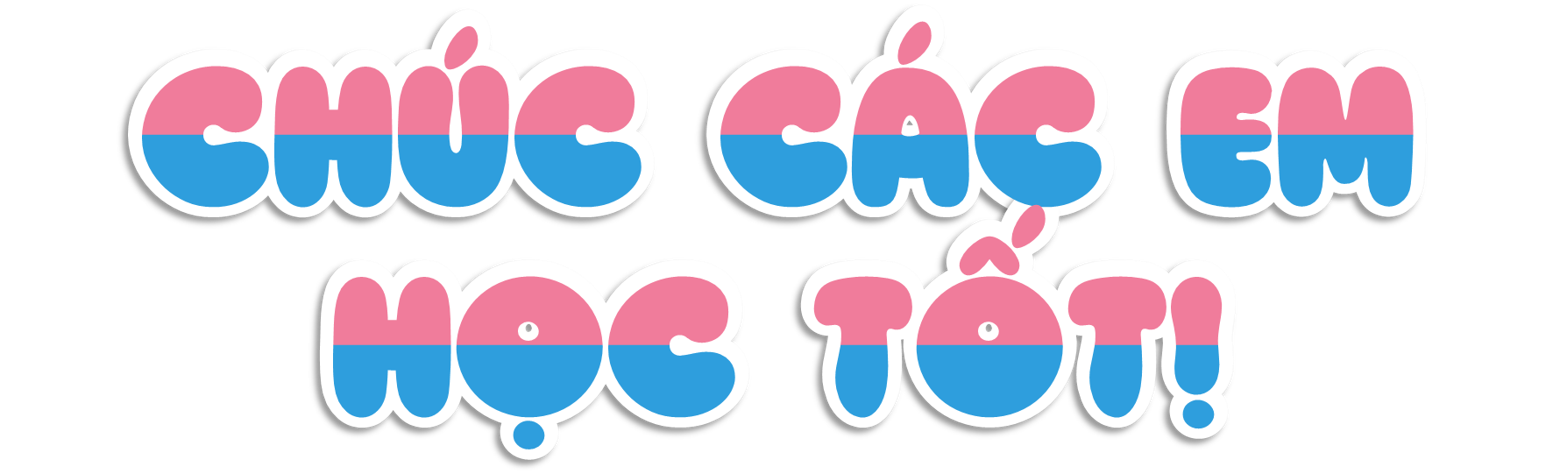 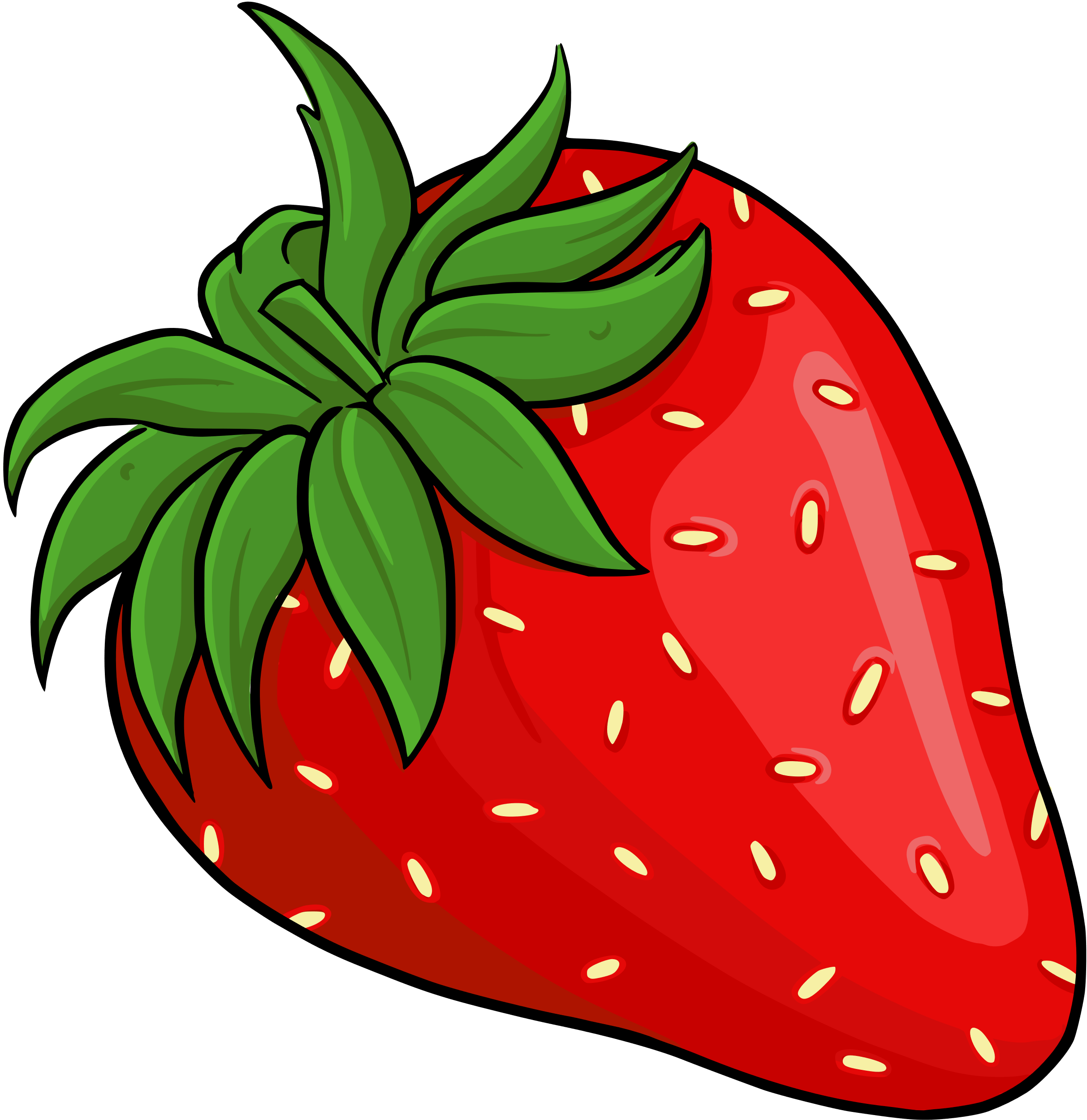 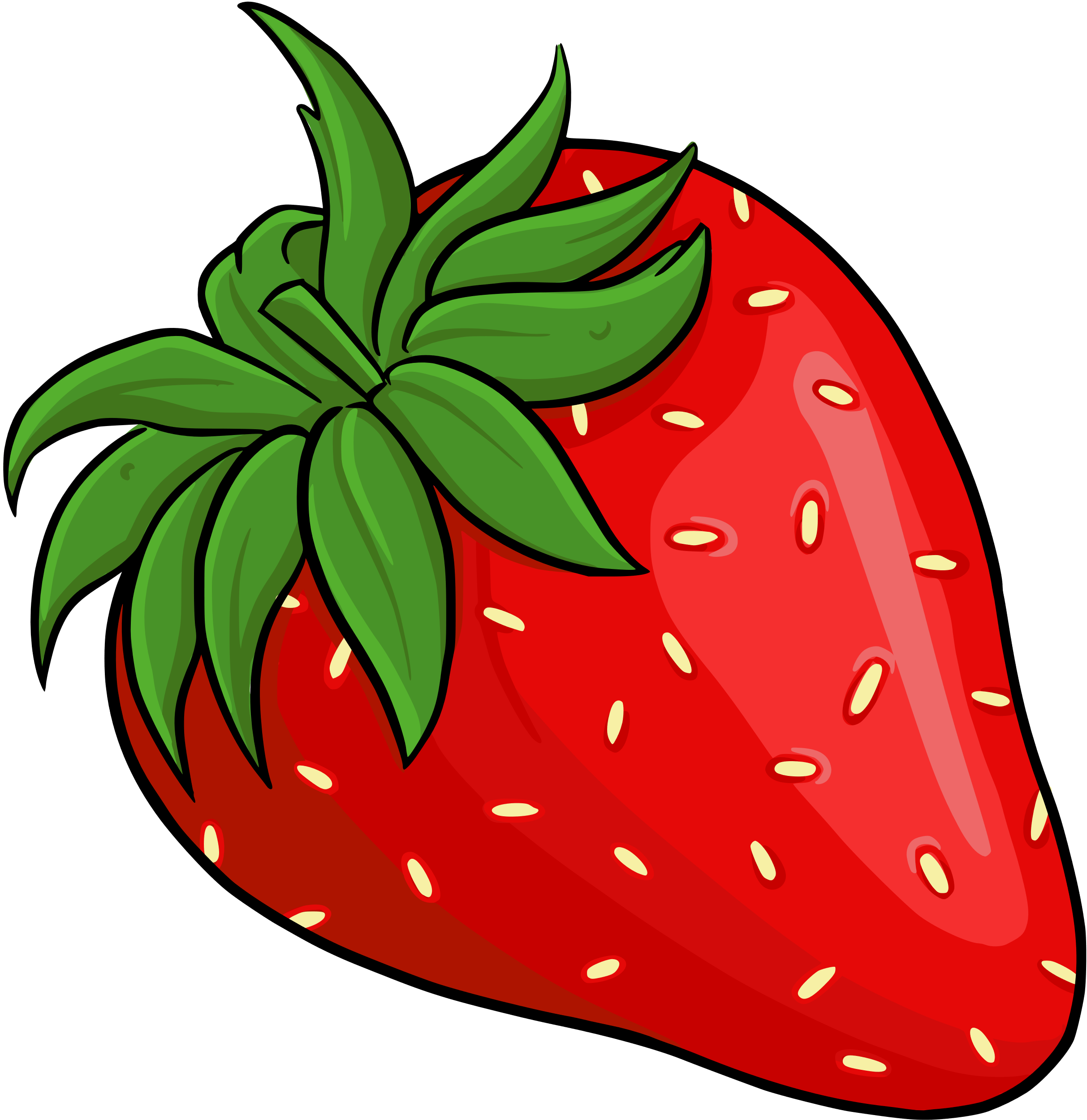 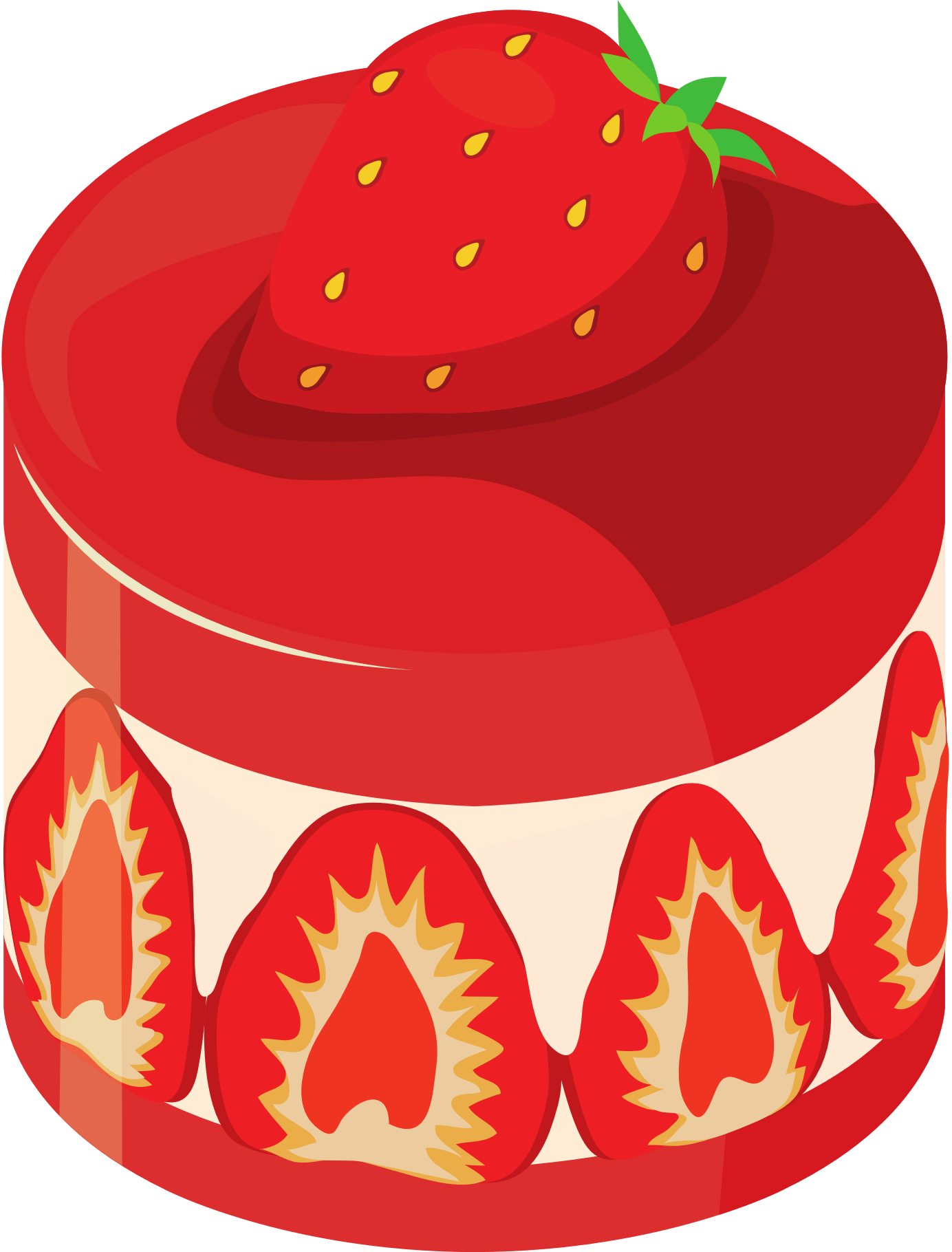 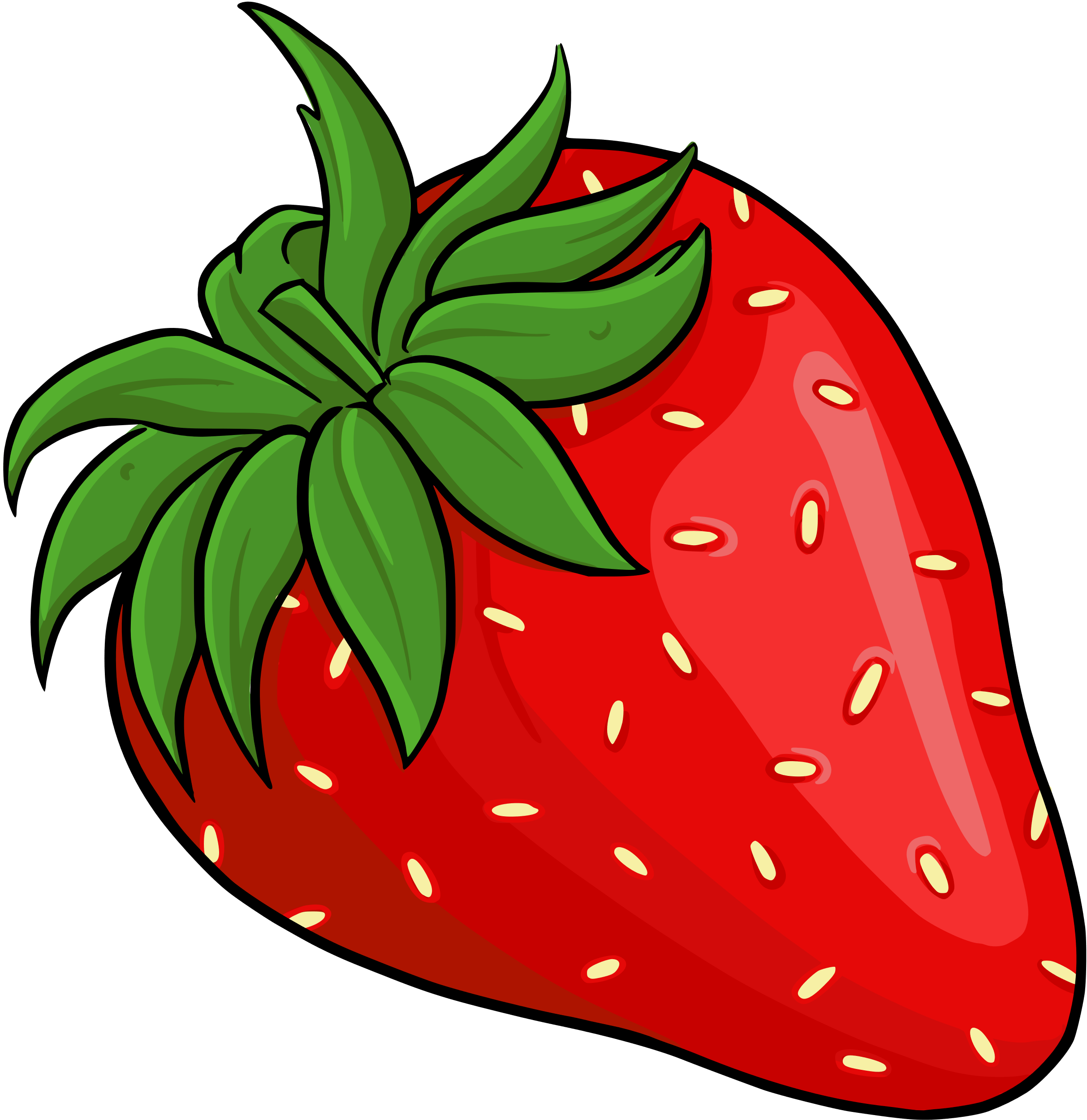 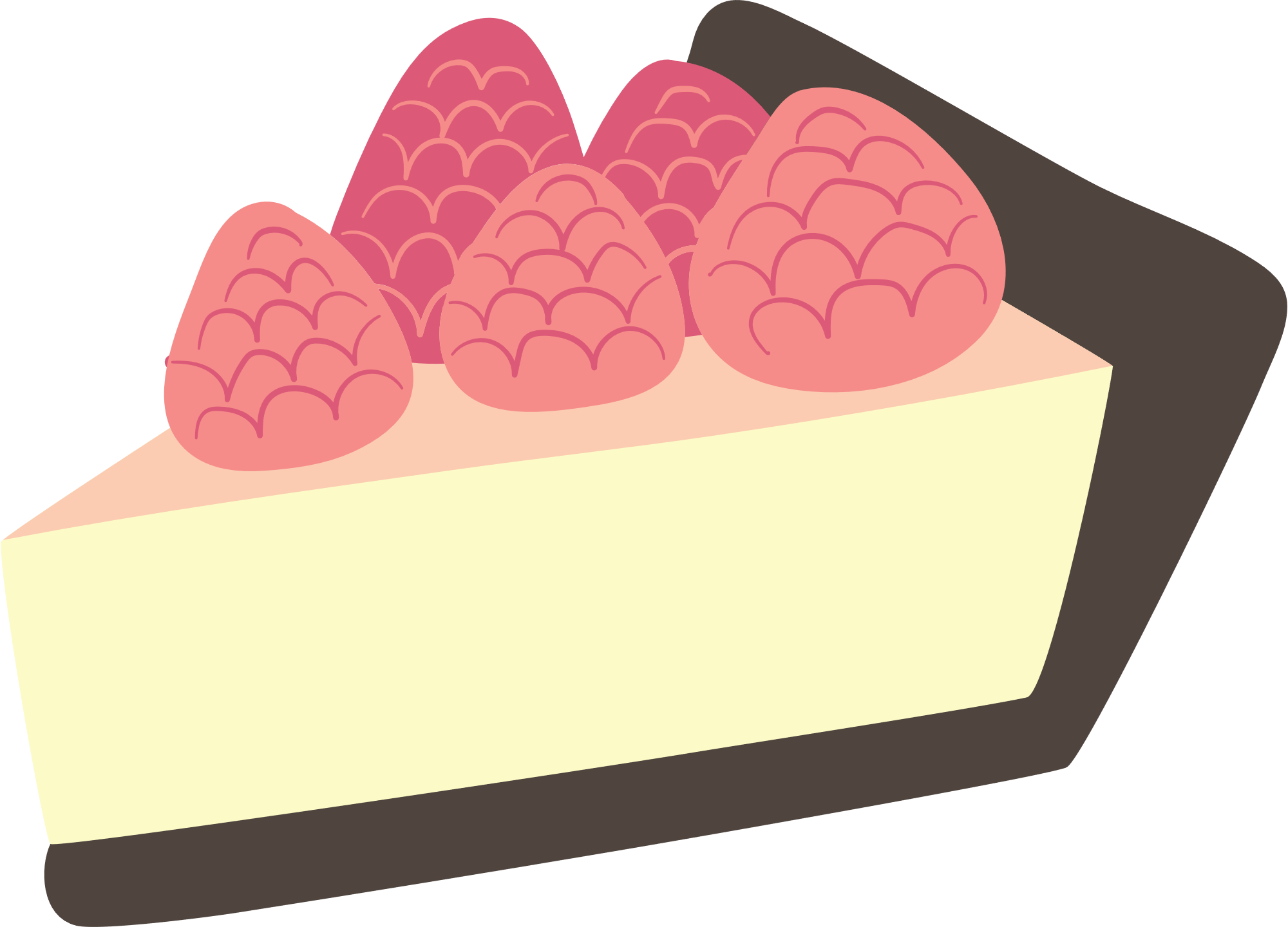 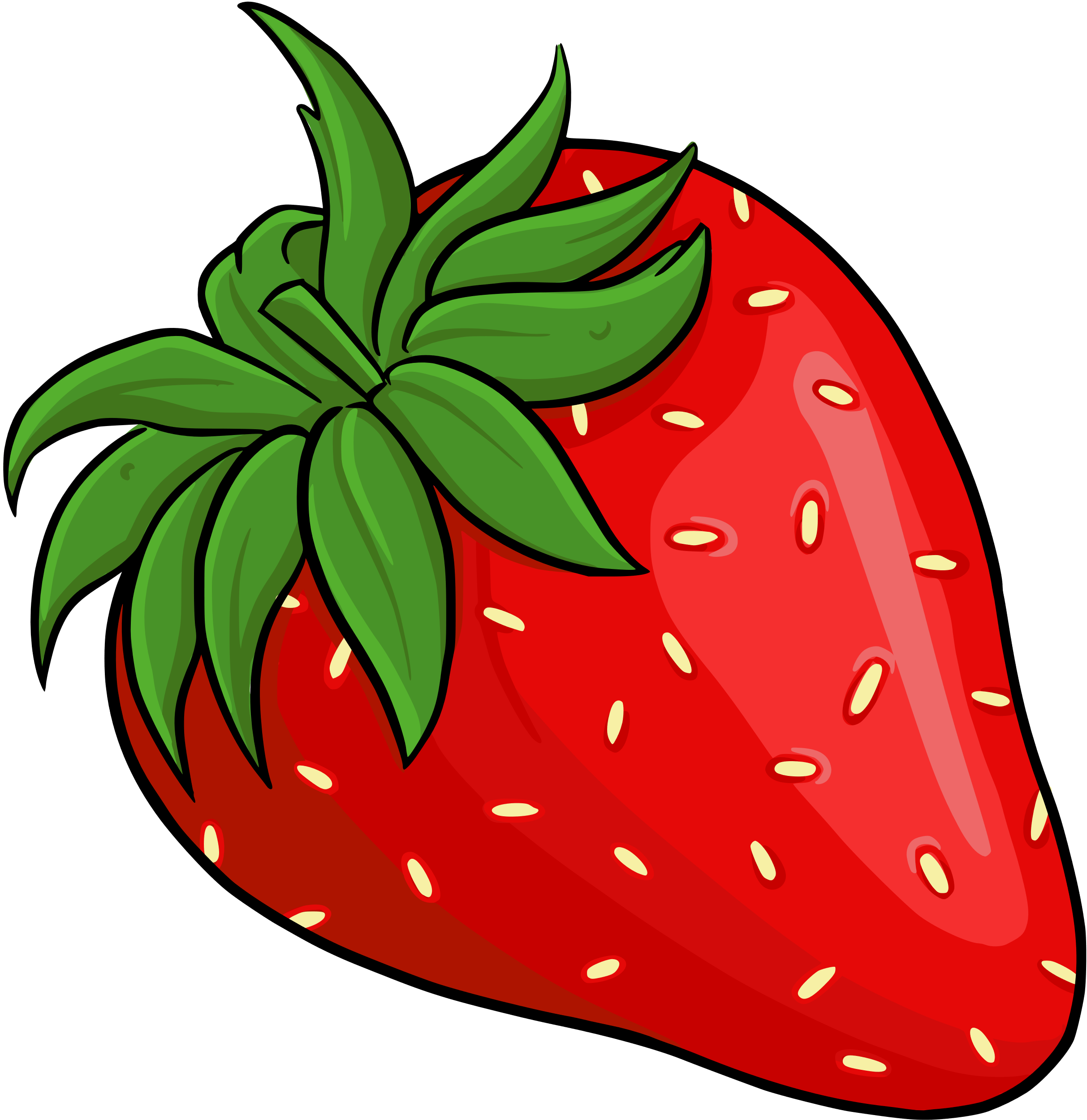 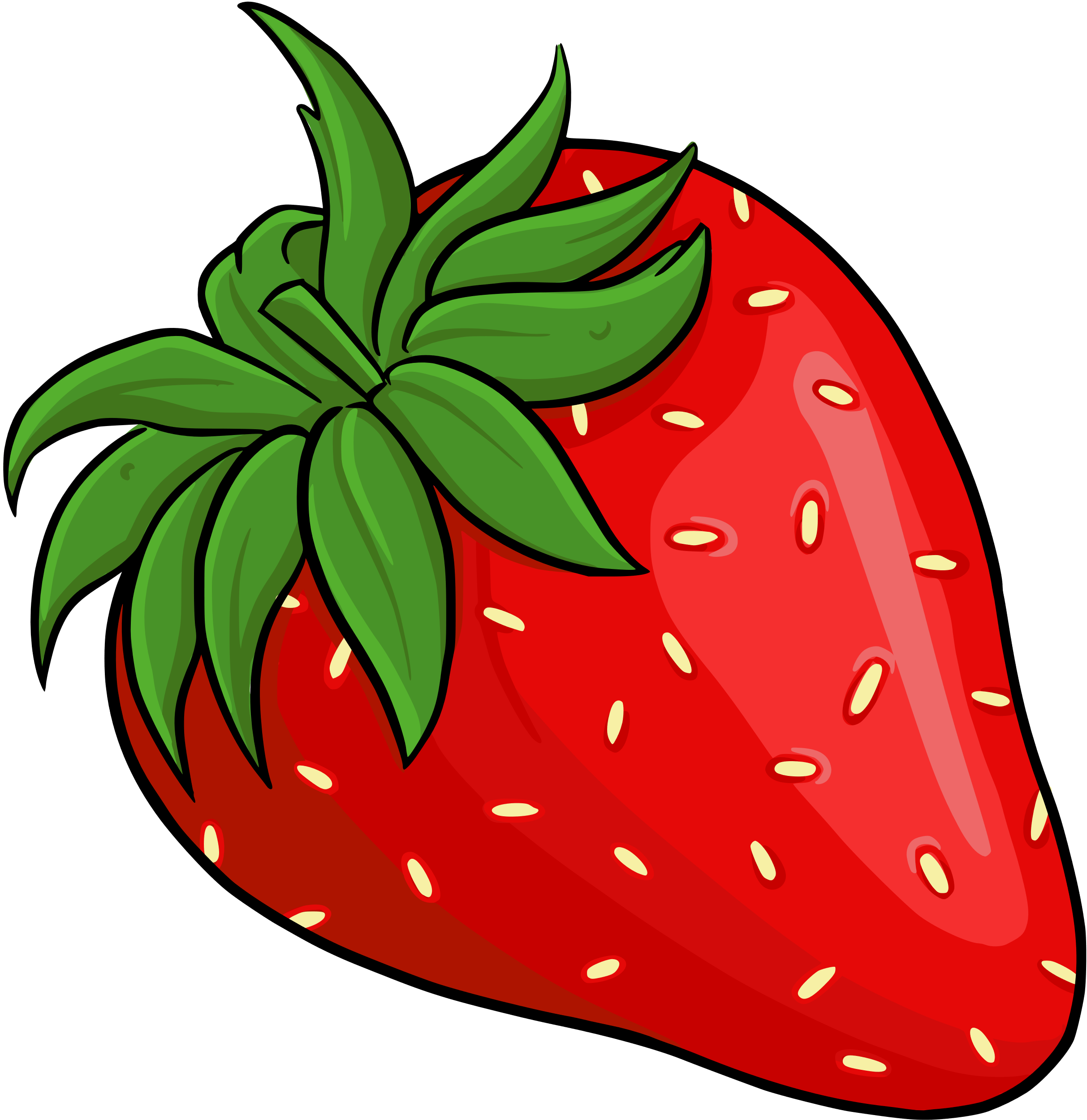 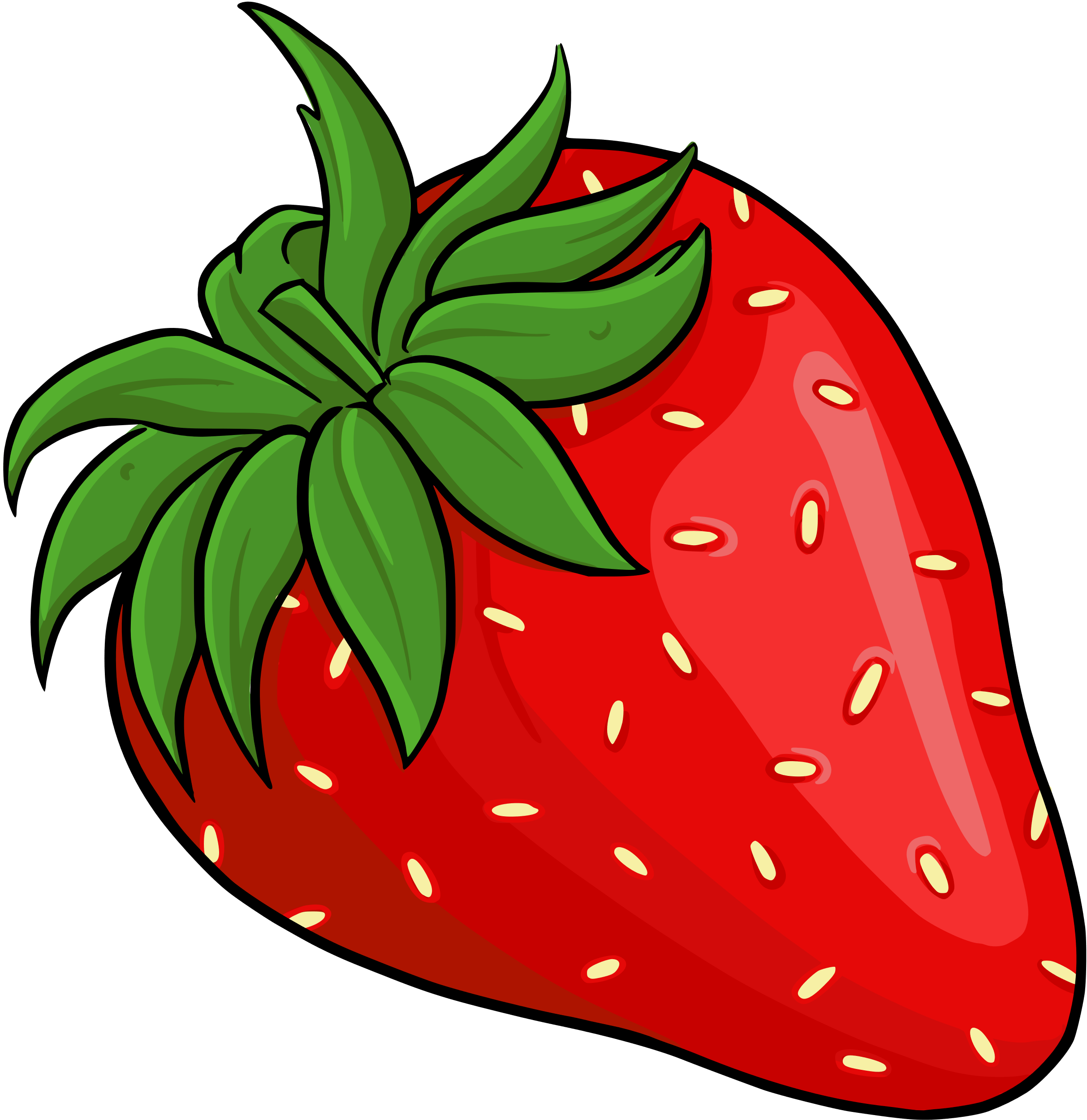